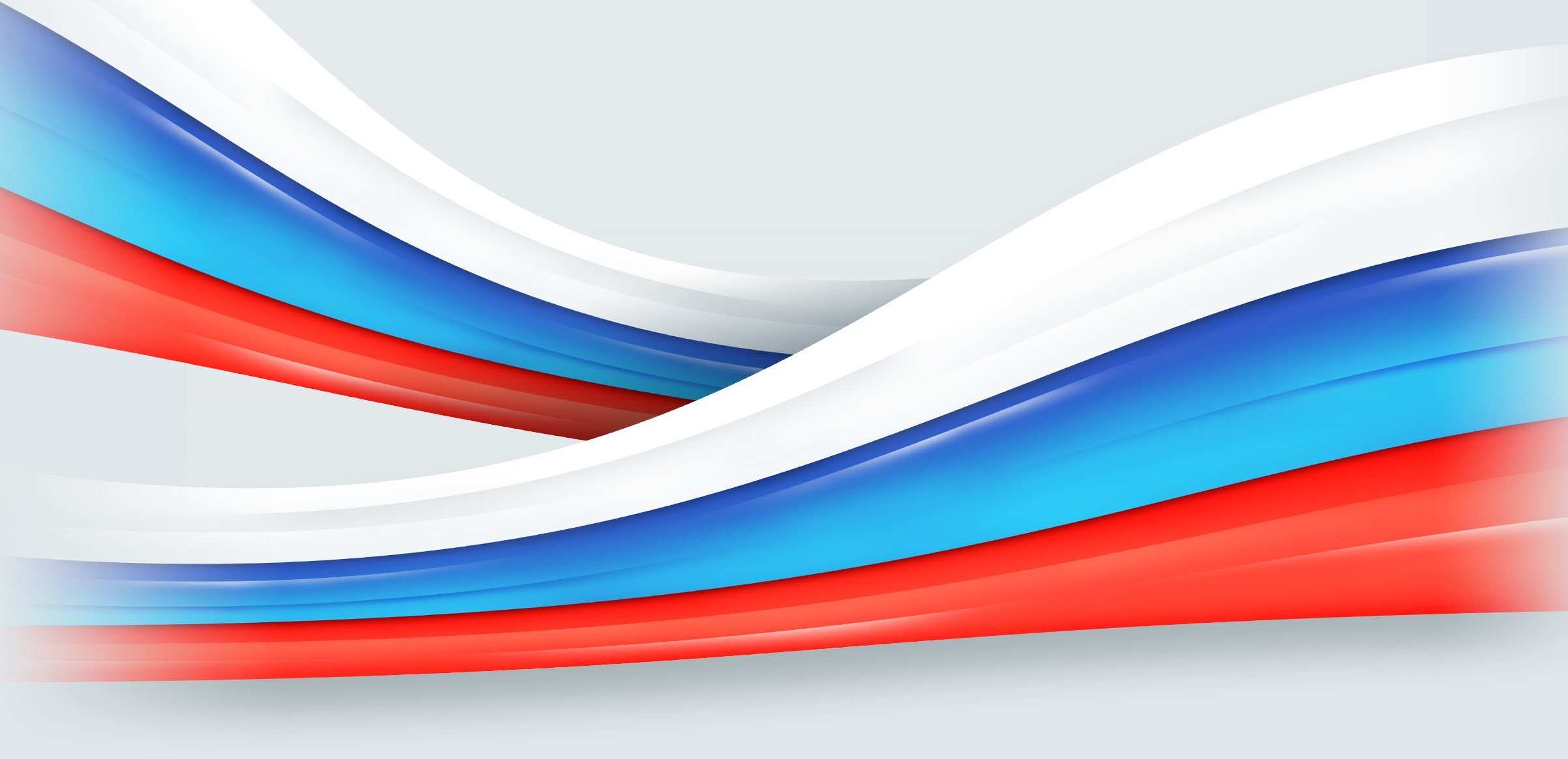 Муниципальное автономное дошкольное образовательное учреждение г. Нижневартовска детский сад №38 «Домовёнок»
Как организовать мониторинг инфраструктуры РППС детского сада
Царева Оксана Михайловна, заместитель заведующего по образовательной деятельности
г. Нижневартовск, 2023г.
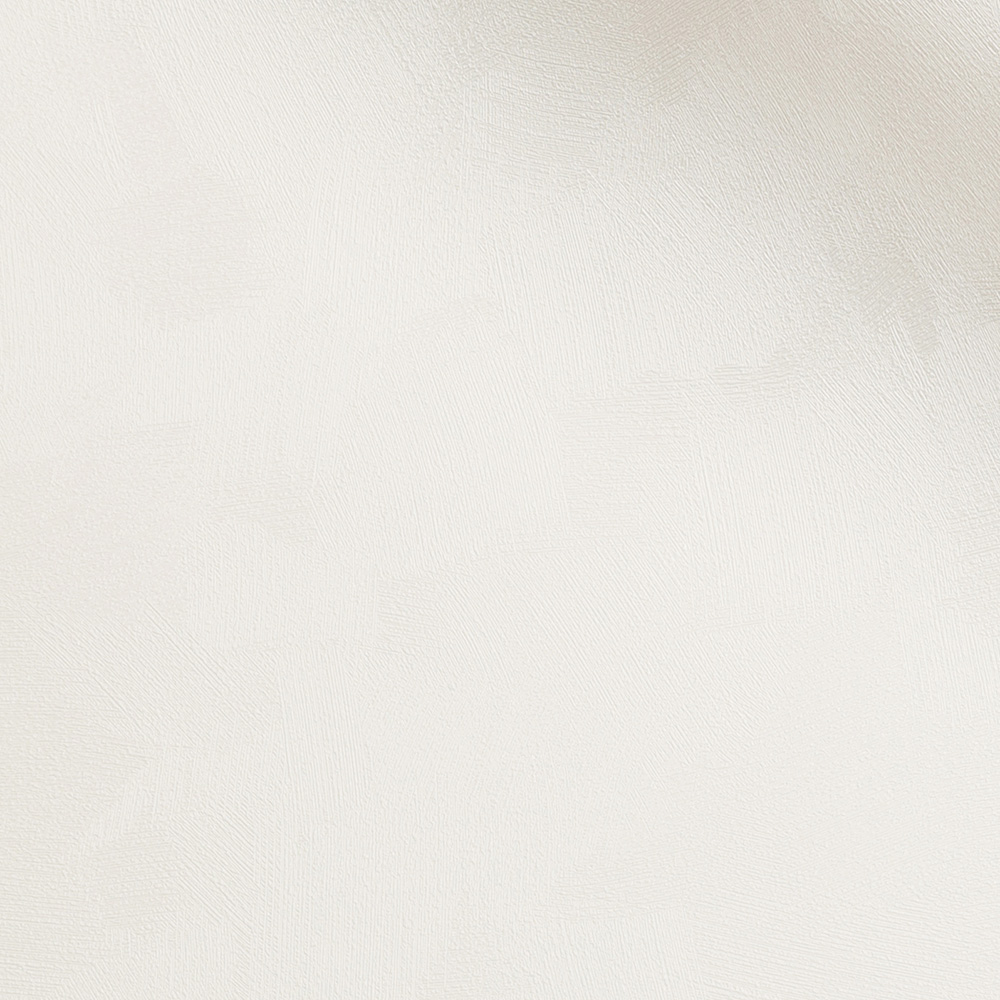 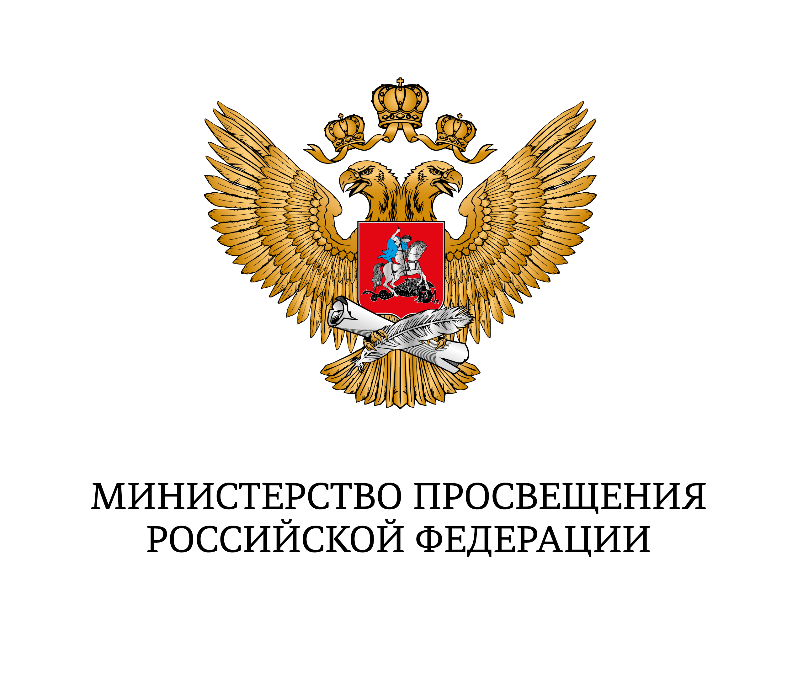 письмо Минпросвещения России от 13.02.2023 
№ ТВ-413/03
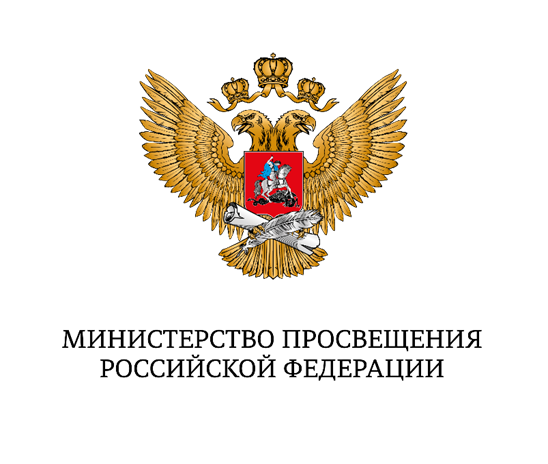 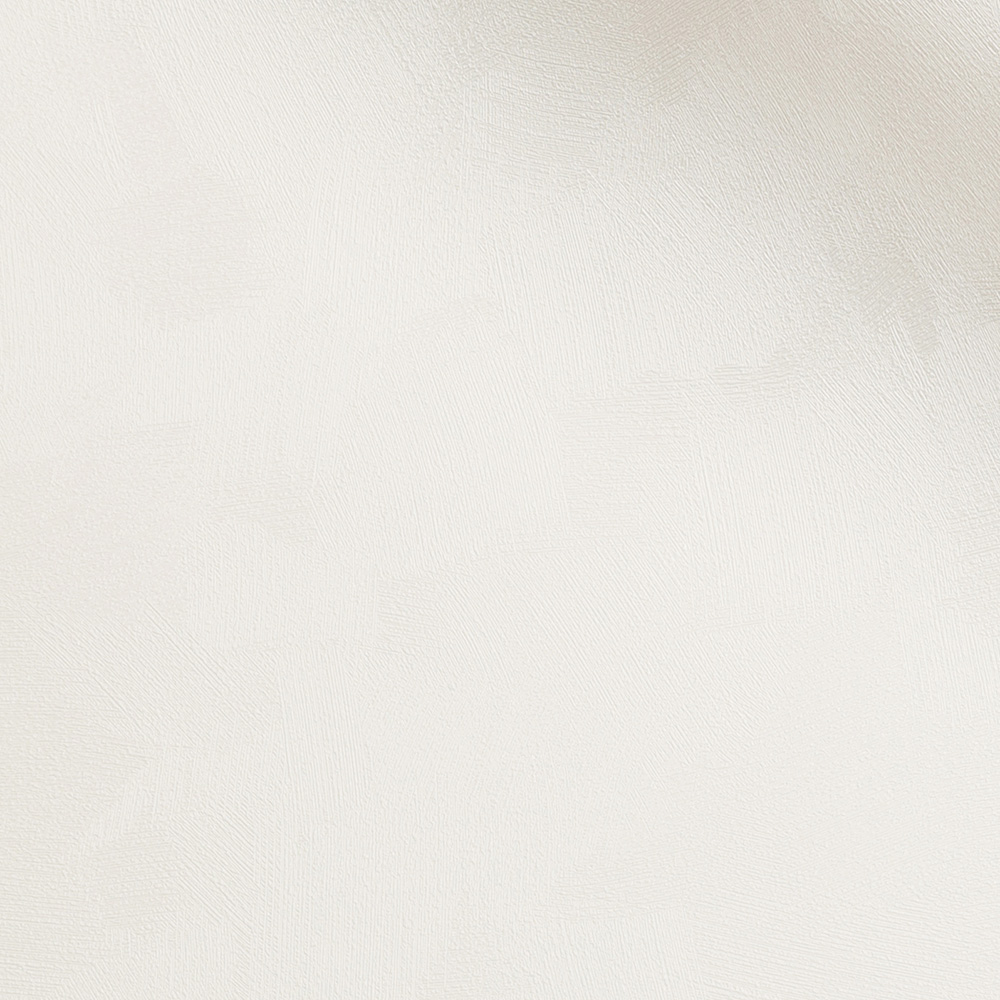 НОРМАТИВНО-ПРАВОВОЕ ОБЕСПЕЧЕНИЕ
Единство образовательного пространства – обеспечение государственных гарантий уровня и качества дошкольного образования на основе единства обязательных требований к условиям реализации образовательных программ дошкольного образования, их структуре и результатам их освоения (пункт 1 части 1 статьи 3, пункт 1 части 1 статьи 11 Закона об образовании, часть 4 пункта 1.5. ФГОС ДО).
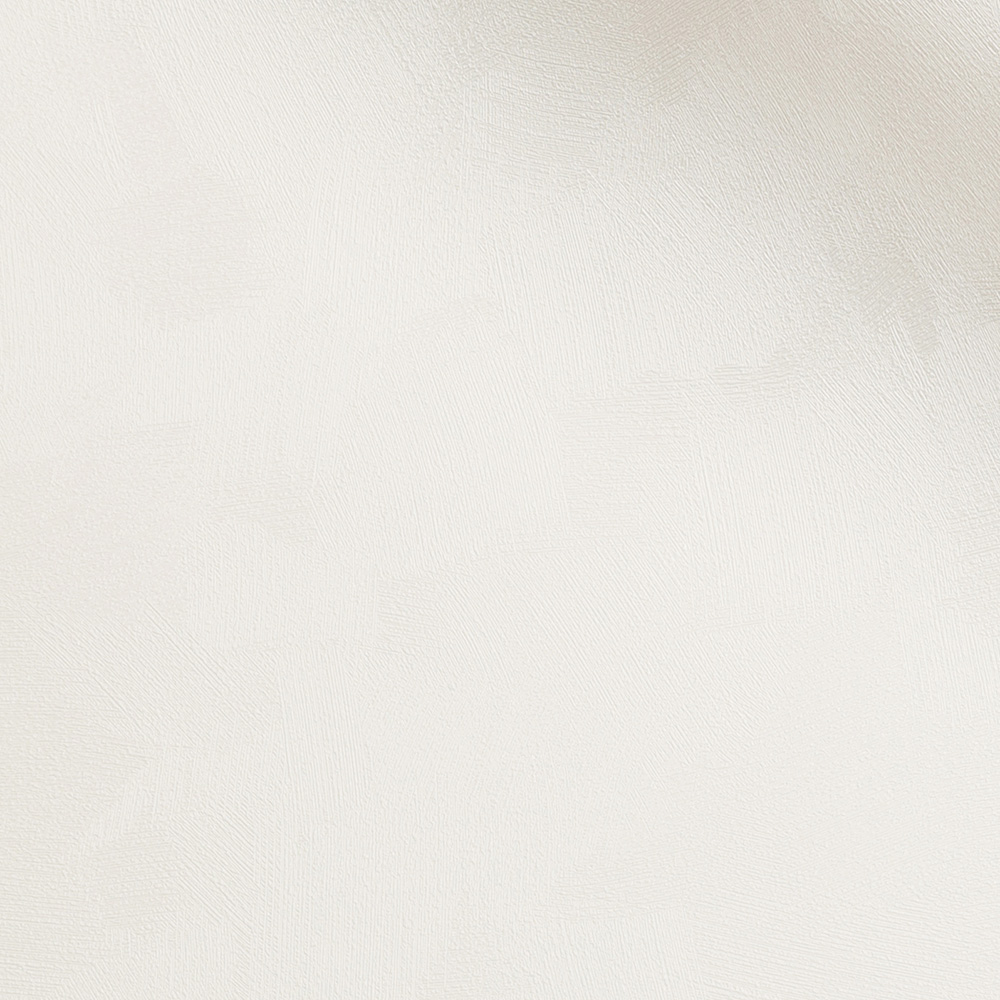 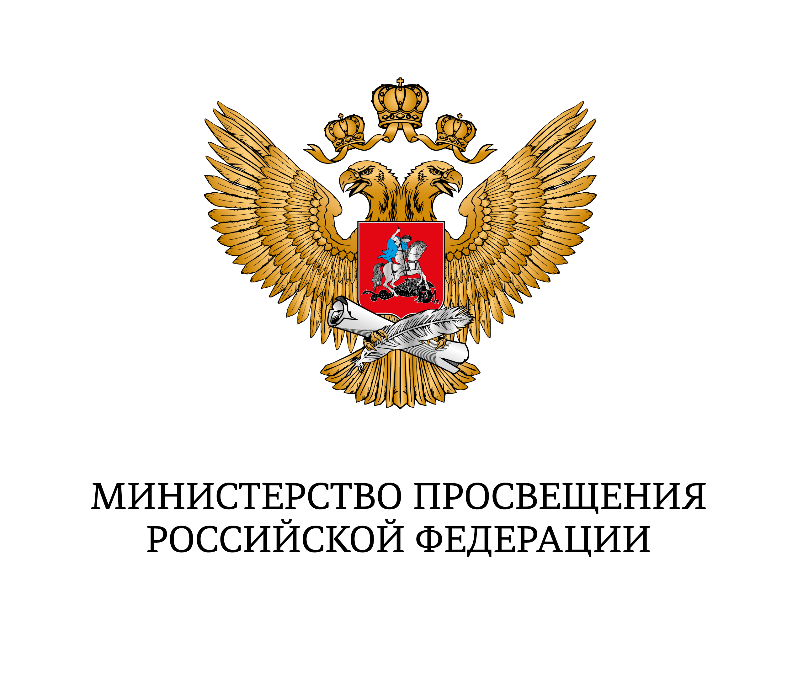 ДЛЯ ЧЕГО?
Для создания образовательного пространства, которое будет гарантировать охрану и укрепление физического и психологического здоровья, эмоционального благополучия воспитанников в дошкольных образовательных организациях. 

Для создания в РФ единого образовательного пространства в соответствии с едиными стандартами качества образования*

Для унифицирования требований к приобретаемому оборудованию и учебно-методическим материалам, обеспечения комплексной безопасности пребывания ребенка в ДОО.

* (Приказ Министерства просвещения Российской Федерации от 15 апреля 2022 г. № 243 «Об утверждении Порядка формирования федерального перечня электронных образовательных ресурсов, допущенных к использованию при реализации имеющих государственную аккредитацию образовательных программ начального общего, основного общего, среднего общего образования»)
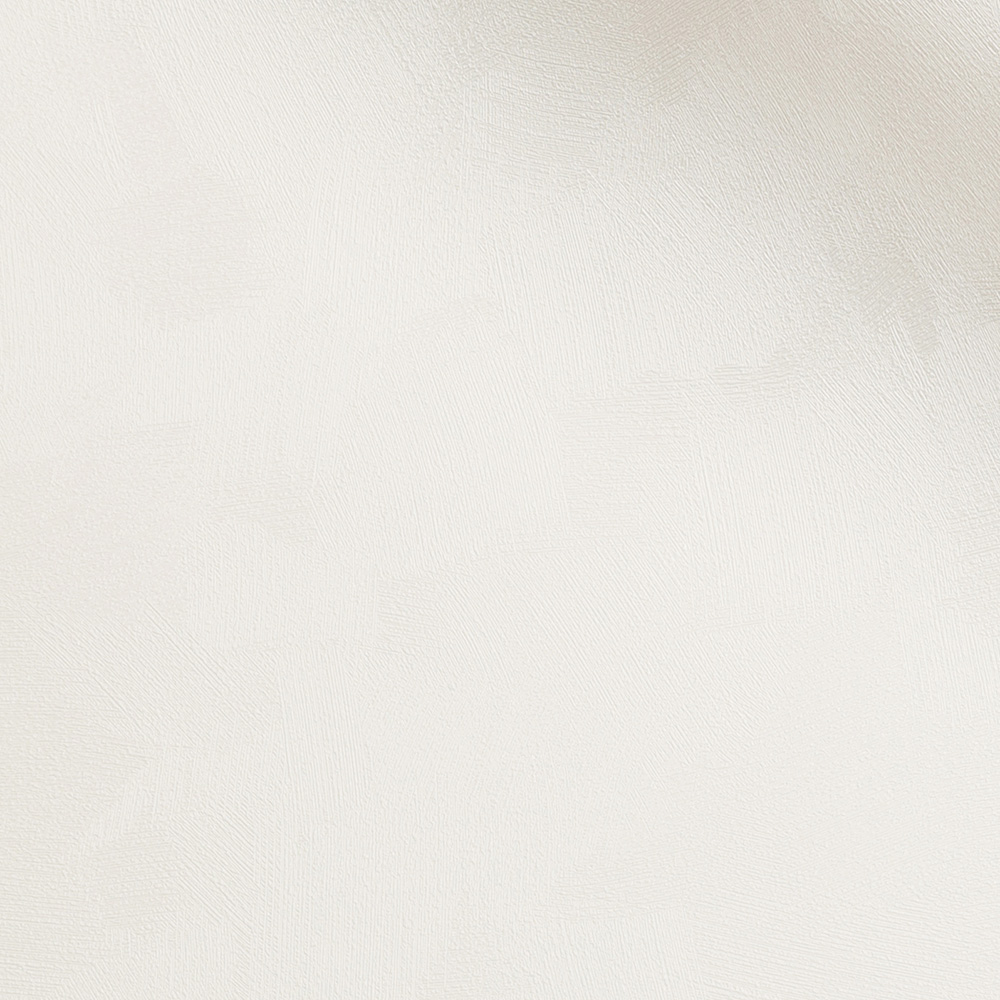 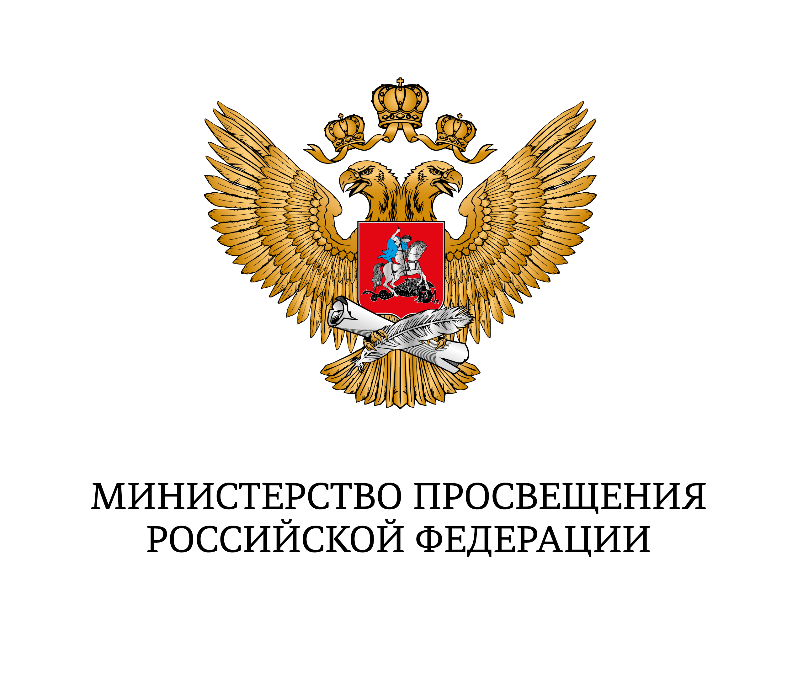 ЦЕЛЬ
Создание образовательного пространства, обеспечивающего охрану и укрепление физического и психологического здоровья, эмоционального благополучия воспитанников.
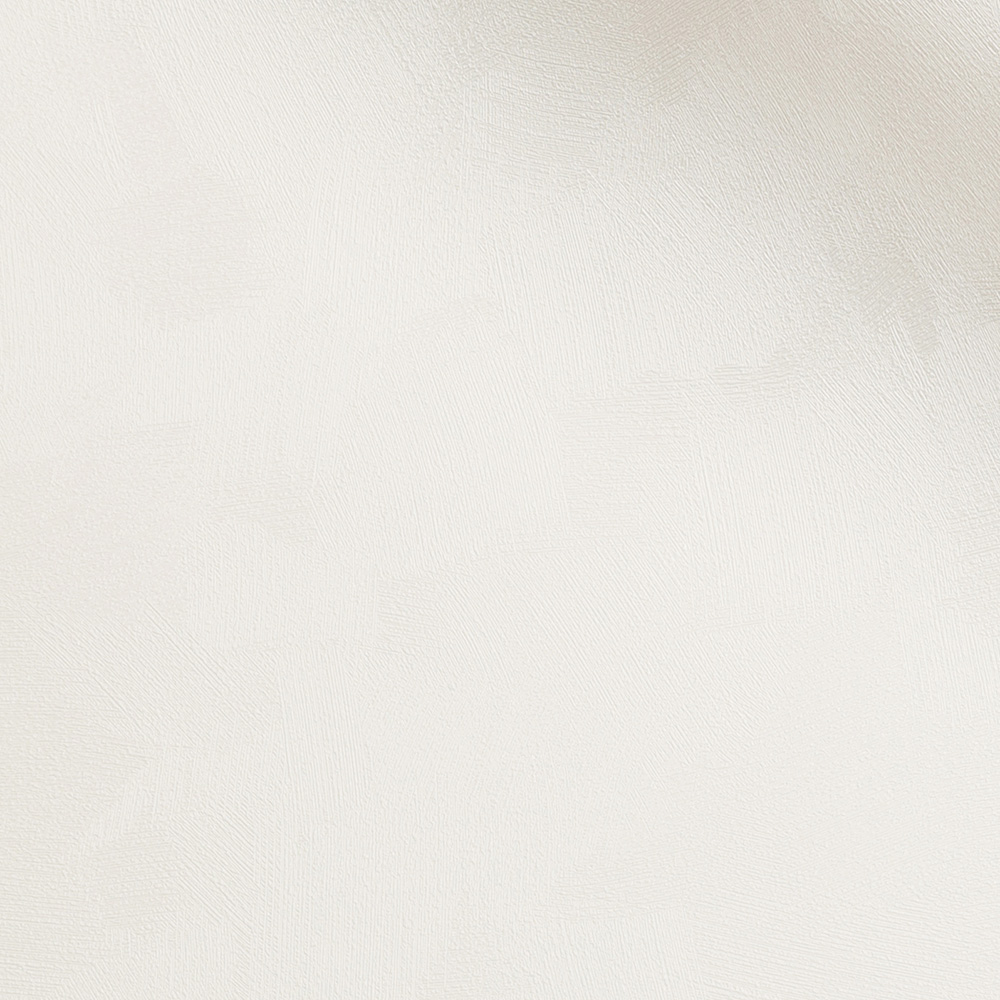 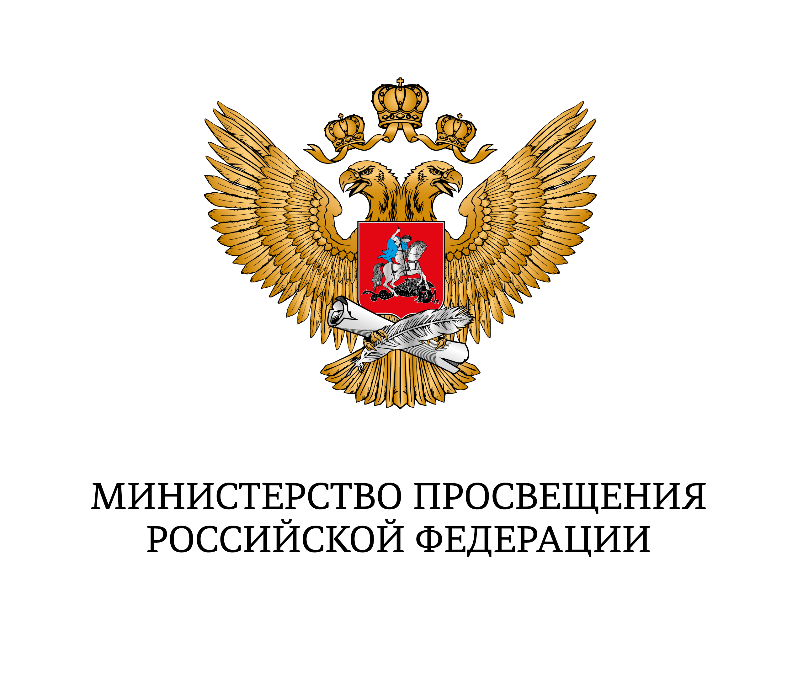 ЗАДАЧИ
Помощь в создании инфраструктуры (инвариантной и вариативной), обеспечивающей полноценное проживание ребенком всех этапов детства (младенческого, раннего и дошкольного возраста), как в новых, строящихся ДОО, так и при обновлении/дооснащении существующих.
Помощь в проведении мониторинга в части анализа материально-технического обеспечения образовательной деятельности, создании современной РППС, отвечающей государственной образовательной политике, разработке программы развития РППС с учетом изменения подходов к организации деятельности ДОО.
Формирование условий для преемственности технологий и содержания обучения и воспитания детей на уровнях дошкольного и начального общего образования в разных социальных институтах, включая семью.
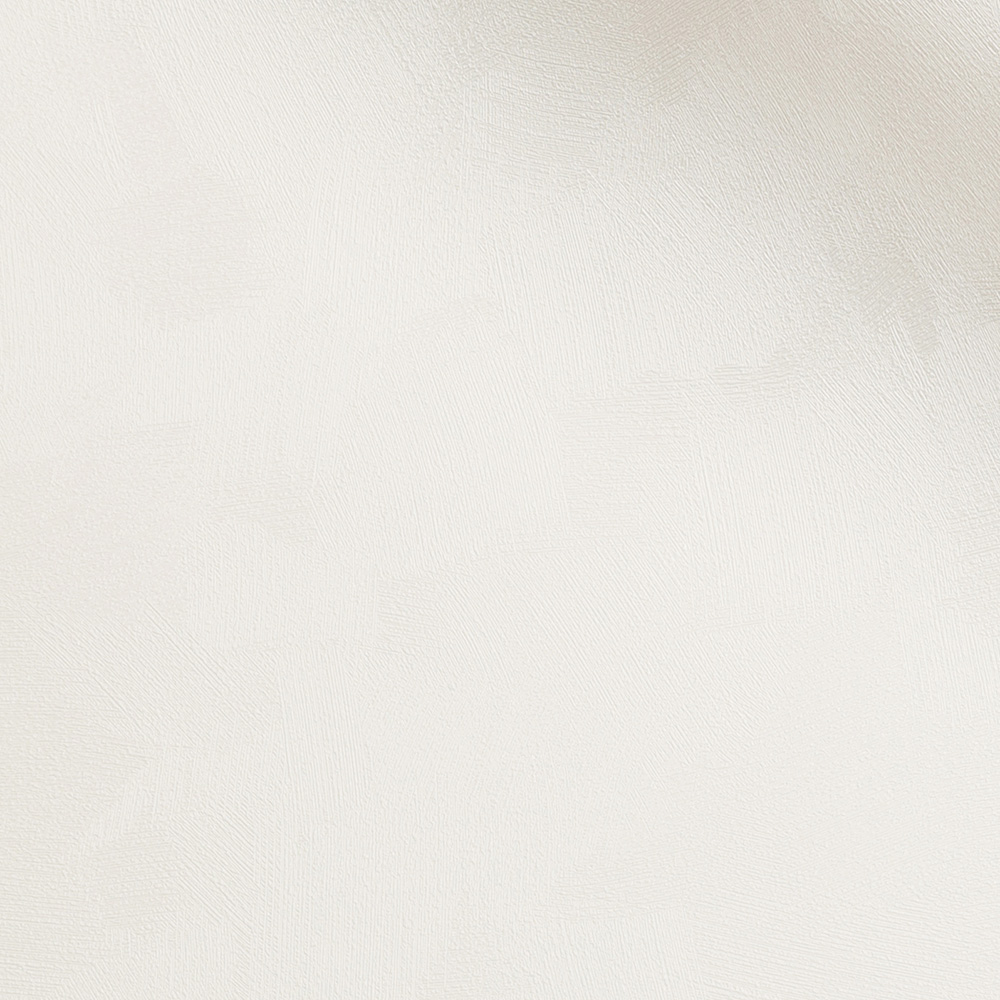 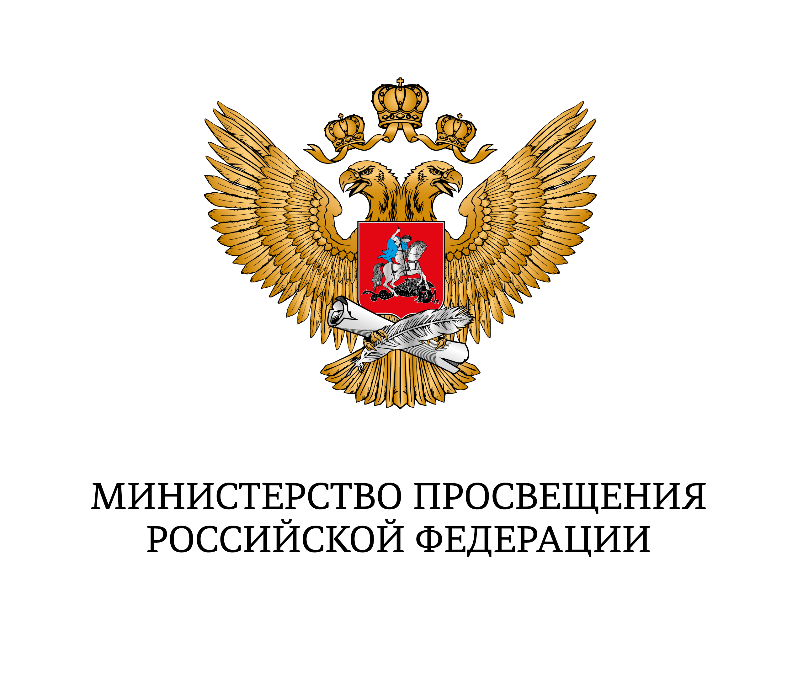 ЧТО ЕСТЬ В РЕКОМЕНДАЦИЯХ?
Описание инфраструктуры ДОО, соответствующей современным условиям оснащения ДОО, критерии формирования.
Перечни материалов и оборудования, необходимых для формирования инвариантной и вариативной частей инфраструктуры ДОО.
Варианты организации инфраструктуры ДОО.
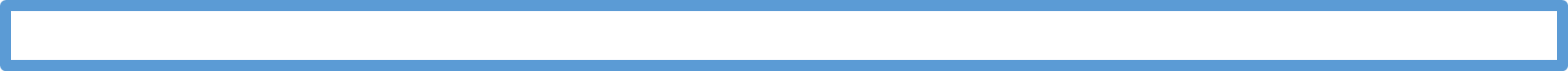 Алгоритмы формирования инфраструктуры ДОО и комплектации учебно-методических материалов.
Предложения к организации методической работы по повышению профессиональной компетентности педагогов в области создания инфраструктуры ДОО и комплектации учебно-методических материалов в соответствии с требованиями ФГОС ДО.
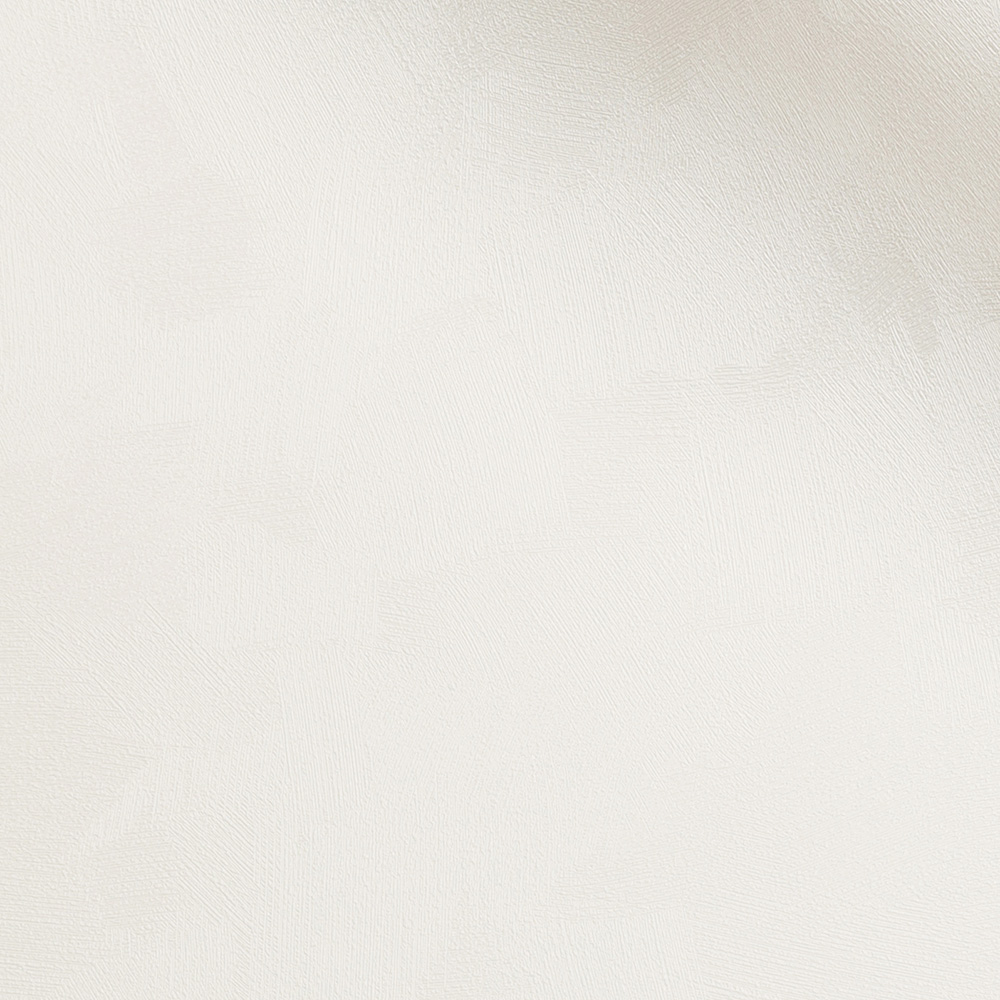 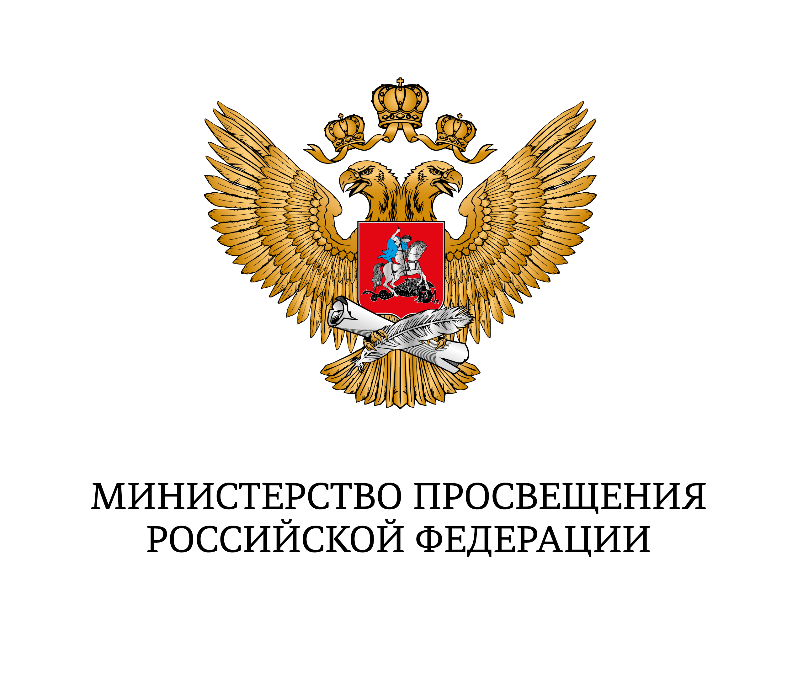 ЧТО ЕСТЬ В РЕКОМЕНДАЦИЯХ?
Материально-техническое обеспечение программы – учебно-методический комплект, оборудование, оснащение.
Средства обучения и воспитания — приборы, оборудование, включая спортивное оборудование и
инвентарь, инструменты (в том числе музыкальные), учебно-наглядные пособия, учебно-методические комплекты, компьютеры, информационно-телекоммуникационные сети, аппаратно-программные и аудиовизуальные средства, печатные и электронные образовательные и
информационные ресурсы и иные материальные объекты, необходимые для организации
образовательной деятельности (пункт 26 статьи 2. Закона об образовании).
Учебно-методические материалы - все виды учебных изданий, обеспечивающие реализацию
образовательных программ дошкольного образования (ГОСТ Р 7.0.60-2020).
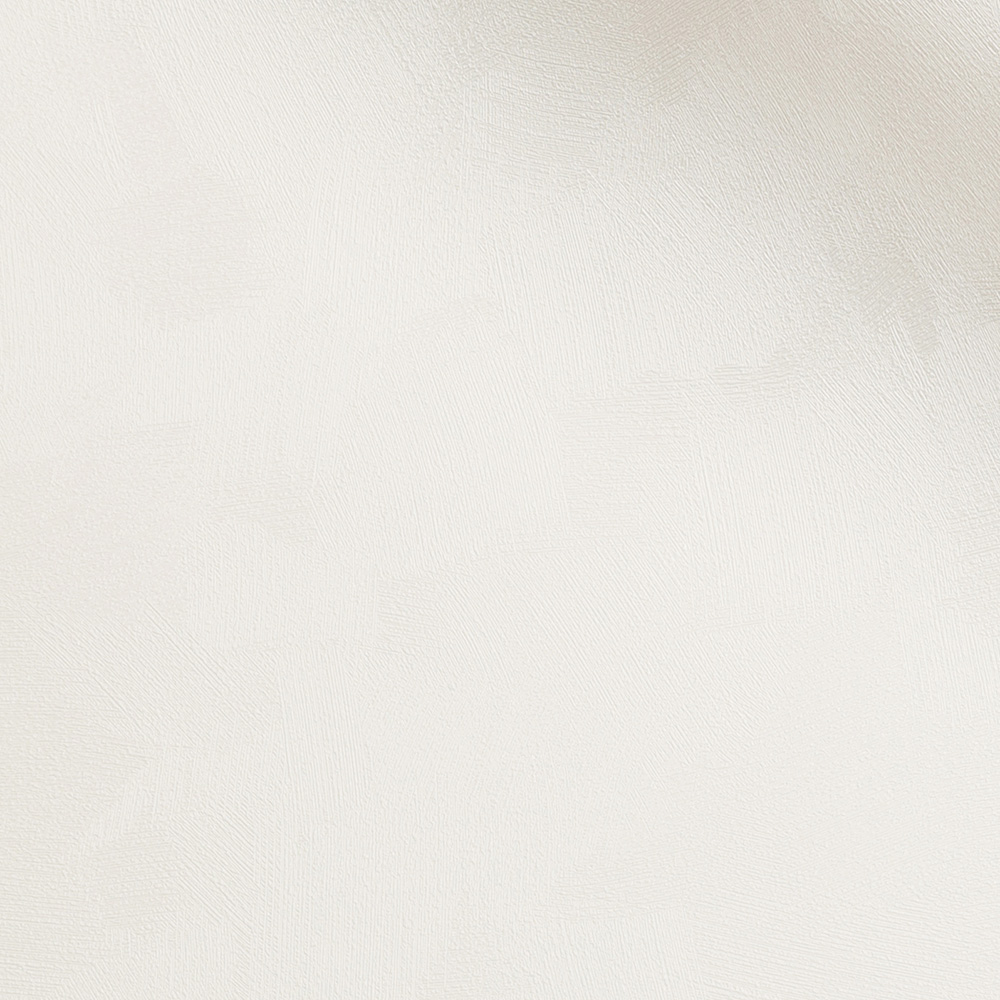 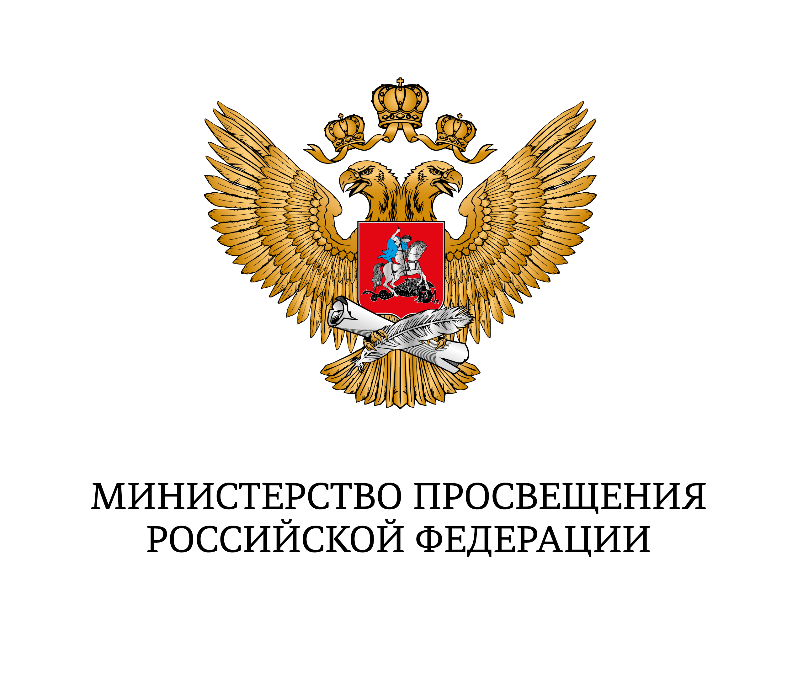 ПРИНЦИПЫ ФОРМИРОВАНИЯ РППС
Соответствия возрастным, индивидуальным, психологическим и физиологическим особенностям воспитанников.
Личностно-развивающего и гуманистического характера взаимодействия взрослых и детей.
Поддержки инициативы детей в различных видах деятельности.
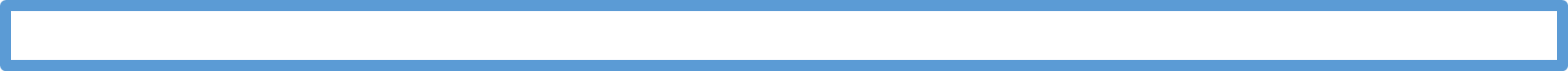 Единства обучения и воспитания в образовательной среде детского сада.
Организации качественного доступного образования детей дошкольного возраста, в том числе с ОВЗ.
Формирования общей культуры детей, в том числе ценностей здорового образа жизни и нравственных ориентиров.
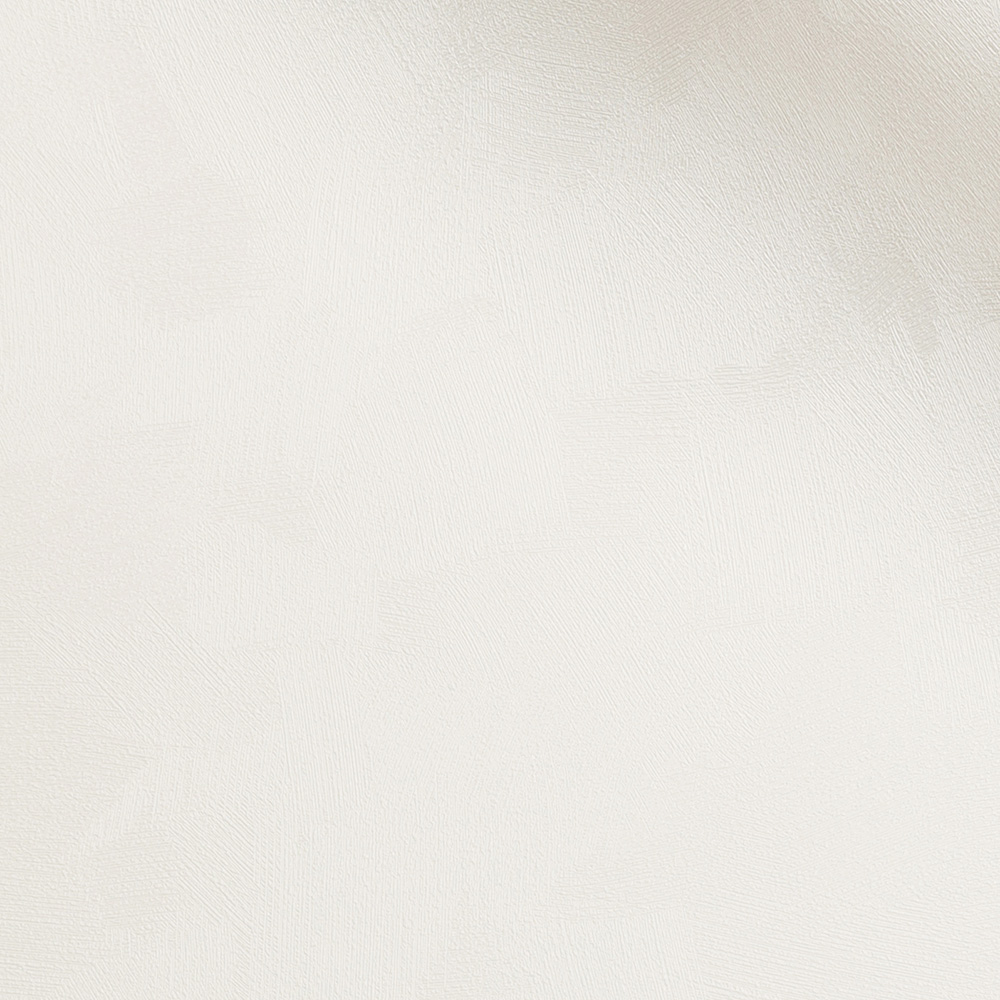 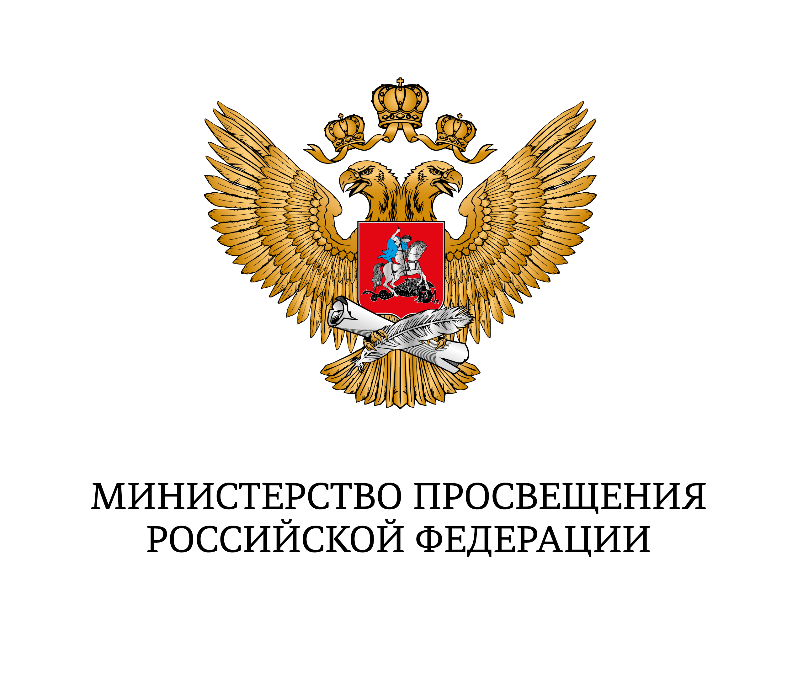 РППС ДОЛЖНА БЫТЬ:
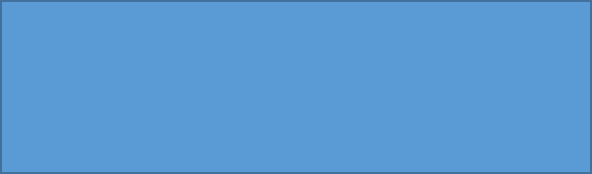 Безопасной
Содержательно-насыщенной
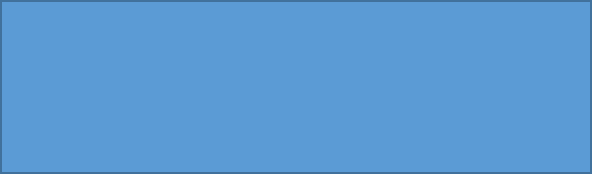 Доступной
Трансформируемой
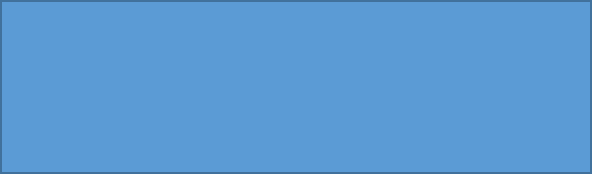 Вариативной
Полифункциональной
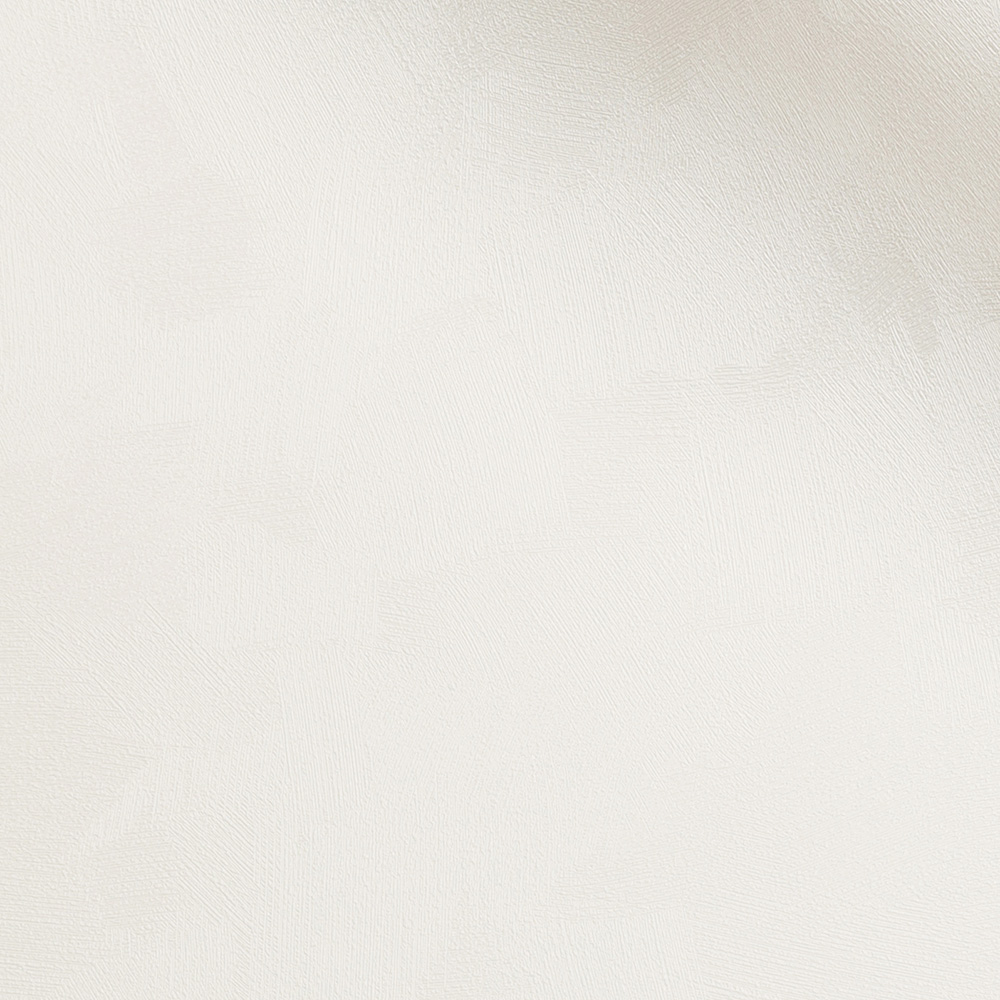 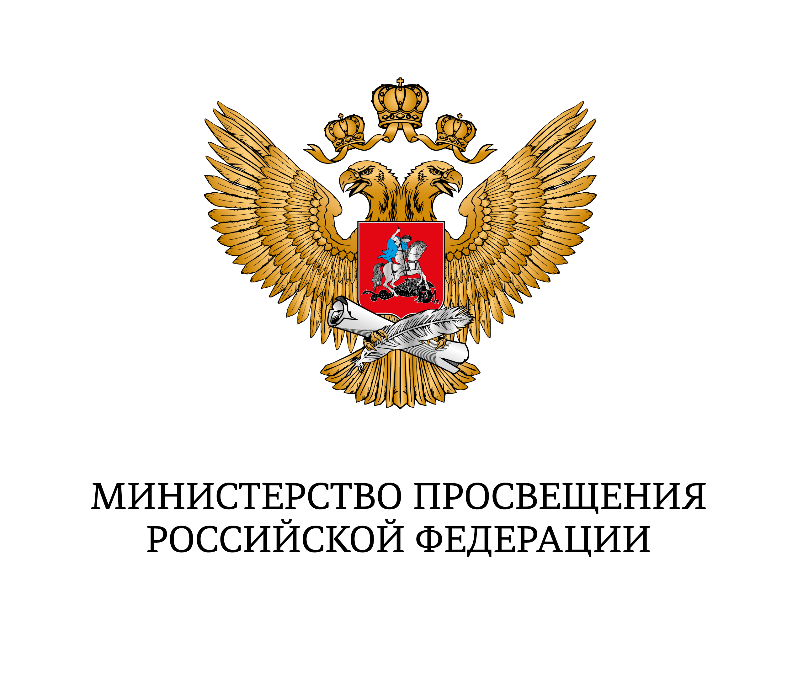 РППС ДОЛЖНА СООТВЕТСТВОВАТЬ:
ФОП ДО
Возрастным особенностям детей
Материально-техническим и медико-социальным условиям пребывания детей в ДОО
Требованиям безопасности и надежности при использовании согласно действующим санитарно-эпидемиологическим правилам и нормам, стандартизации и оценке соответствия продукции, защите прав потребителей.
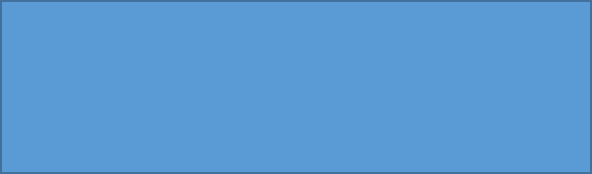 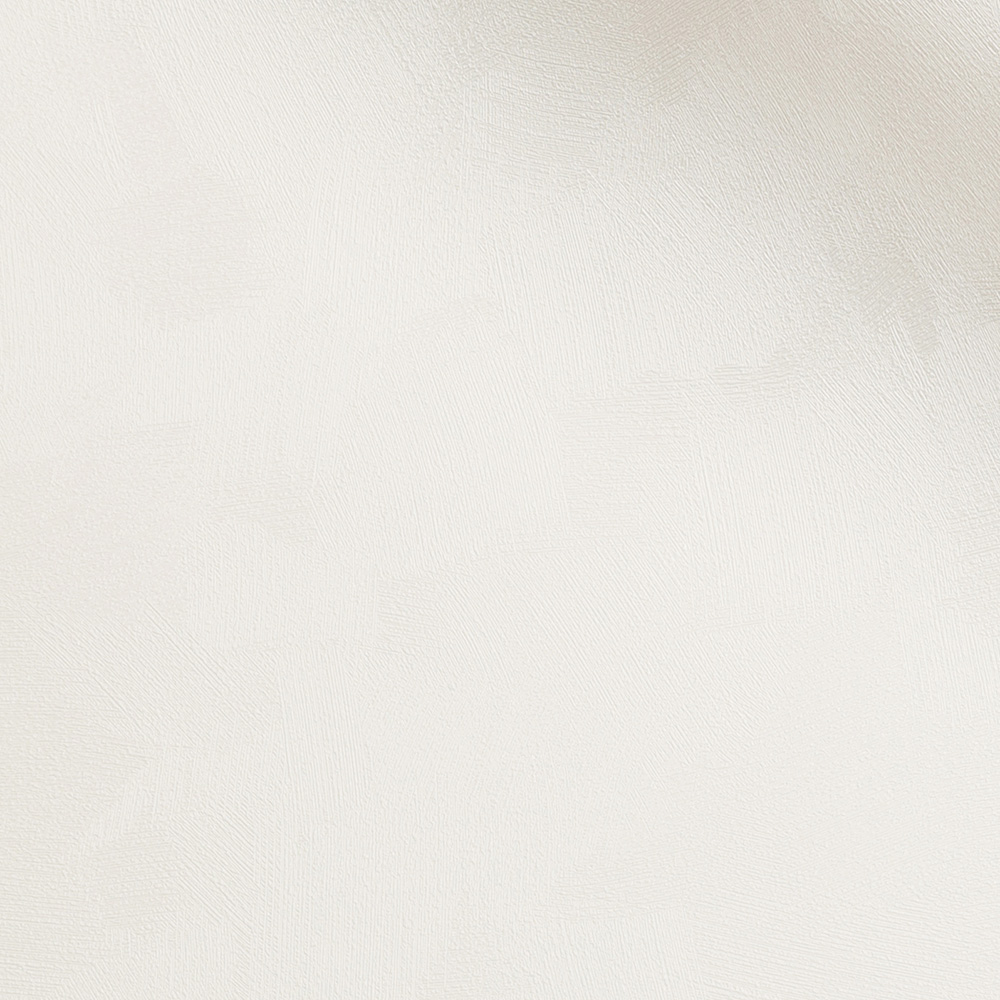 2 ЧАСТИ ИНФРАСТРУКТУРЫ:
Приложение 6 к Методическим рекомендациям, направленным письмом Минпросвещения России от 13.02.2023 № ТВ-413/03
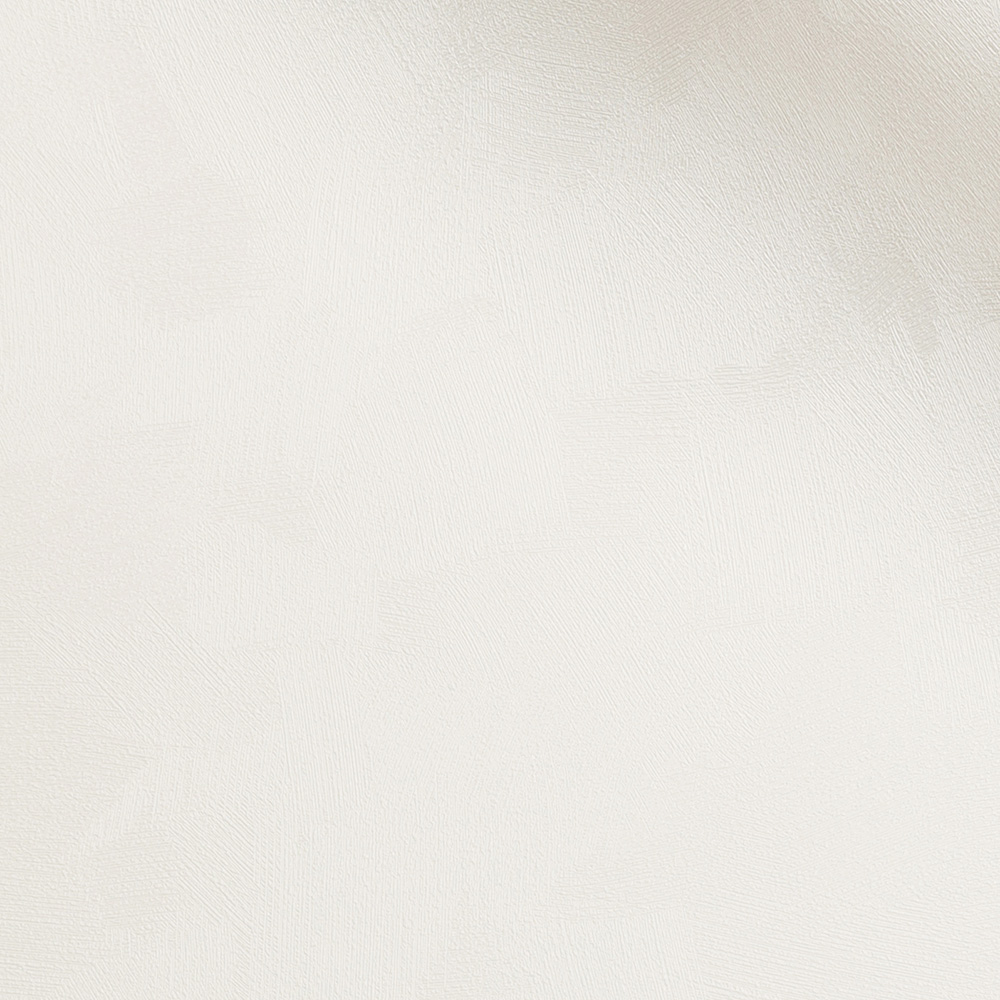 Типовые локальные нормативные акты образовательной организации для реализации мониторинга инфраструктуры ДОО
В числе таких актов могут быть:
- «О назначении ответственного лица за мониторинг инфраструктуры и комплектации учебно-методических
материалов в целях реализации образовательных программ ДО»;

- «О создании рабочей группы по мониторингу инфраструктуры и комплектации учебно-методических
материалов в целях реализации образовательных программ ДО»;

- «О проведении мониторинга инфраструктуры и комплектации учебно-методических материалов в целях
реализации образовательных программ ДО»;

- «О работах по приобретению оборудования по результатам мониторинга инфраструктуры и комплектации
учебно-методических материалов в целях реализации образовательных программ ДО»;

- «Об утверждении плана-графика повышения квалификации членов педагогического коллектива по
вопросам создания современной инфраструктуры ДОО, мониторингу существующей РППС и комплектации
учебно-методических материалов в целях реализации образовательных программ ДО»;

- «Об утверждении плана-графика повышения квалификации педагогов по созданию и/или мониторингу современной
Инфраструктуры и комплектации учебно-методических материалов в целях реализации образовательных программ ДО».
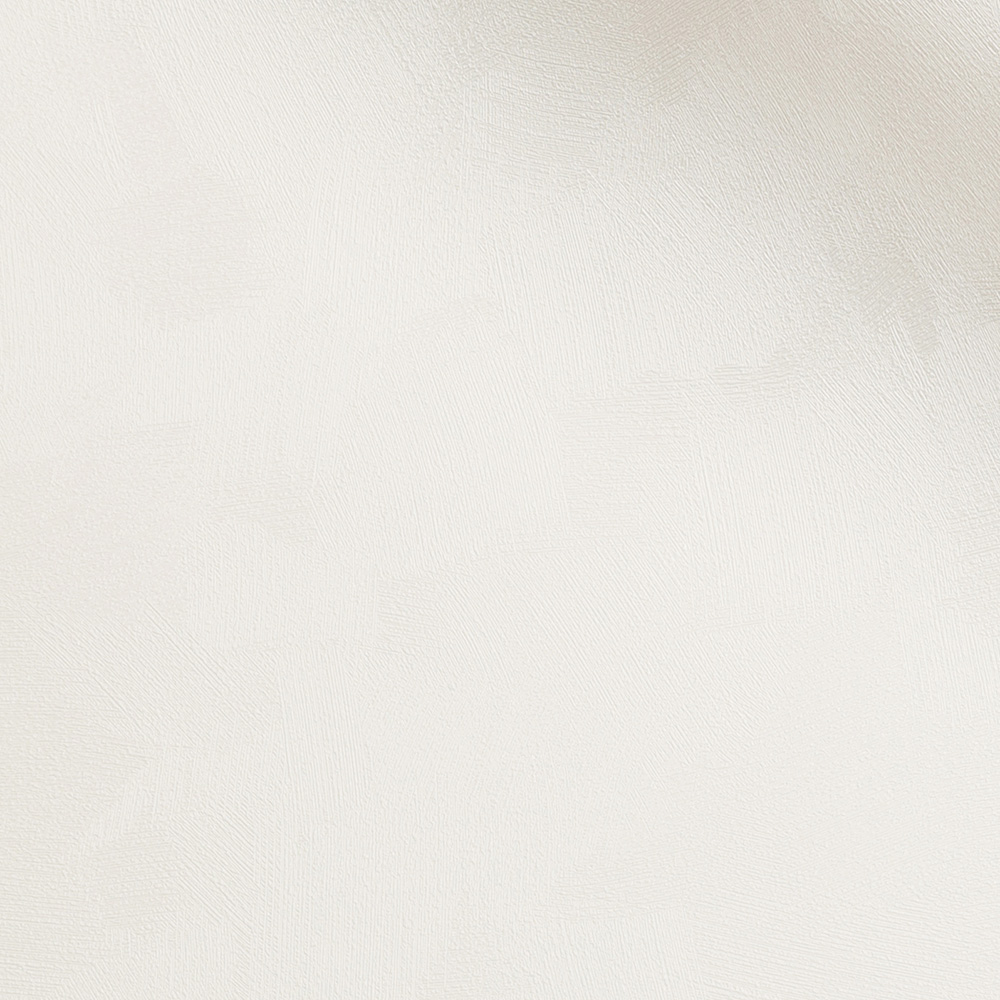 КРИТЕРИИ ОЦЕНКИ РППС
1. Открытость среды для преобразований
элементы, которые можно менять, преобразовывать (стена творчества, выставки-мастерские и пр.)
отсутствие жестко закрепленных 
центров активности
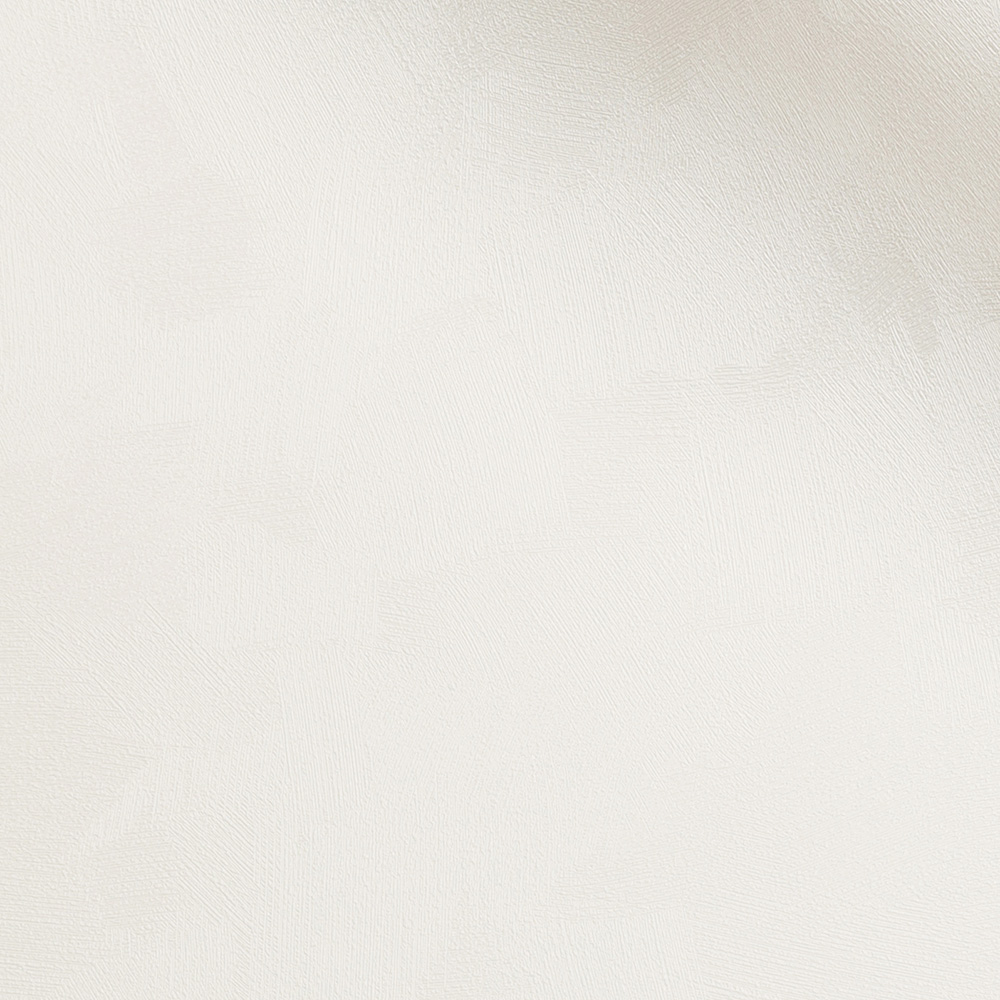 КРИТЕРИИ ОЦЕНКИ РППС
2. Современность среды
современные и традиционные игрушки и пособия
оборудование, соответствующее реалиям времени
мебель и инвентарь, соответствующие требованиям современной социальнокультурной ситуации (трансформируемость, полифункциональность и пр.)
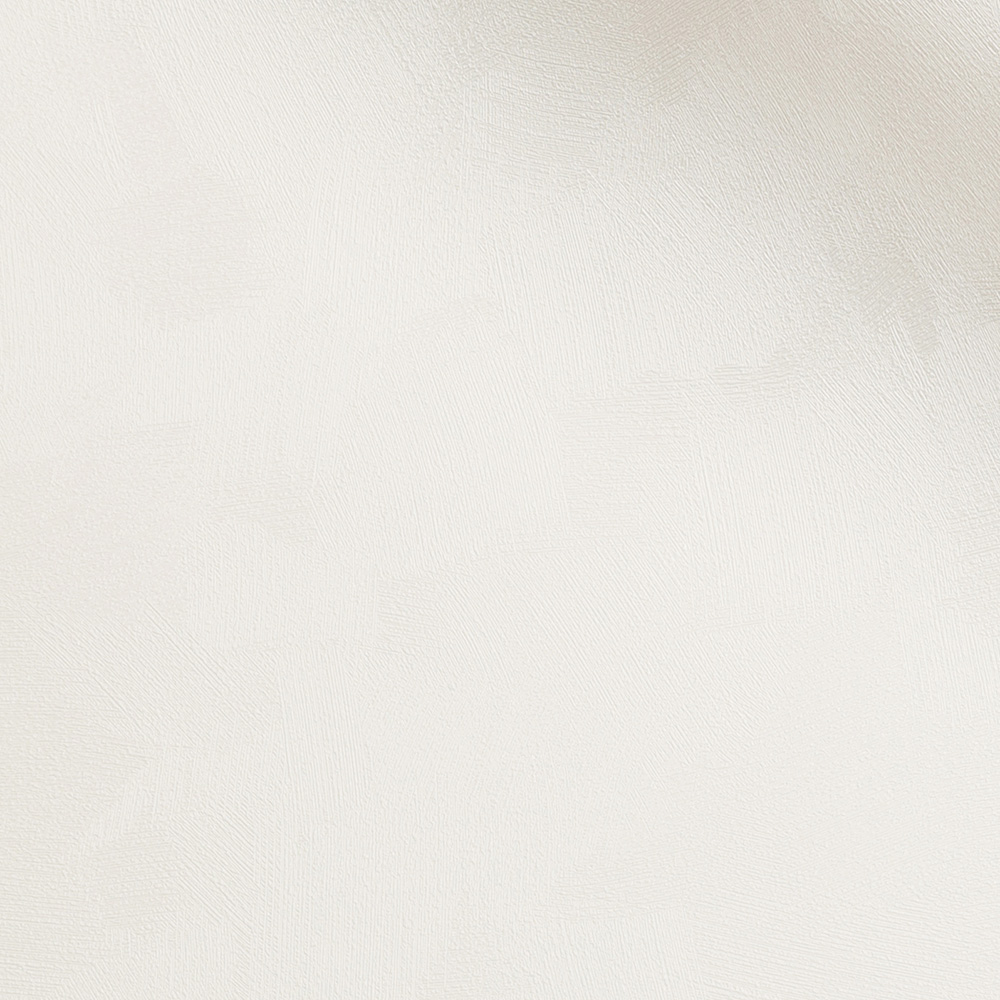 КРИТЕРИИ ОЦЕНКИ РППС
3. Ориентированность на повышение физической активности
специальное оборудование для физкультурного центра
пространство для осуществления физической активности
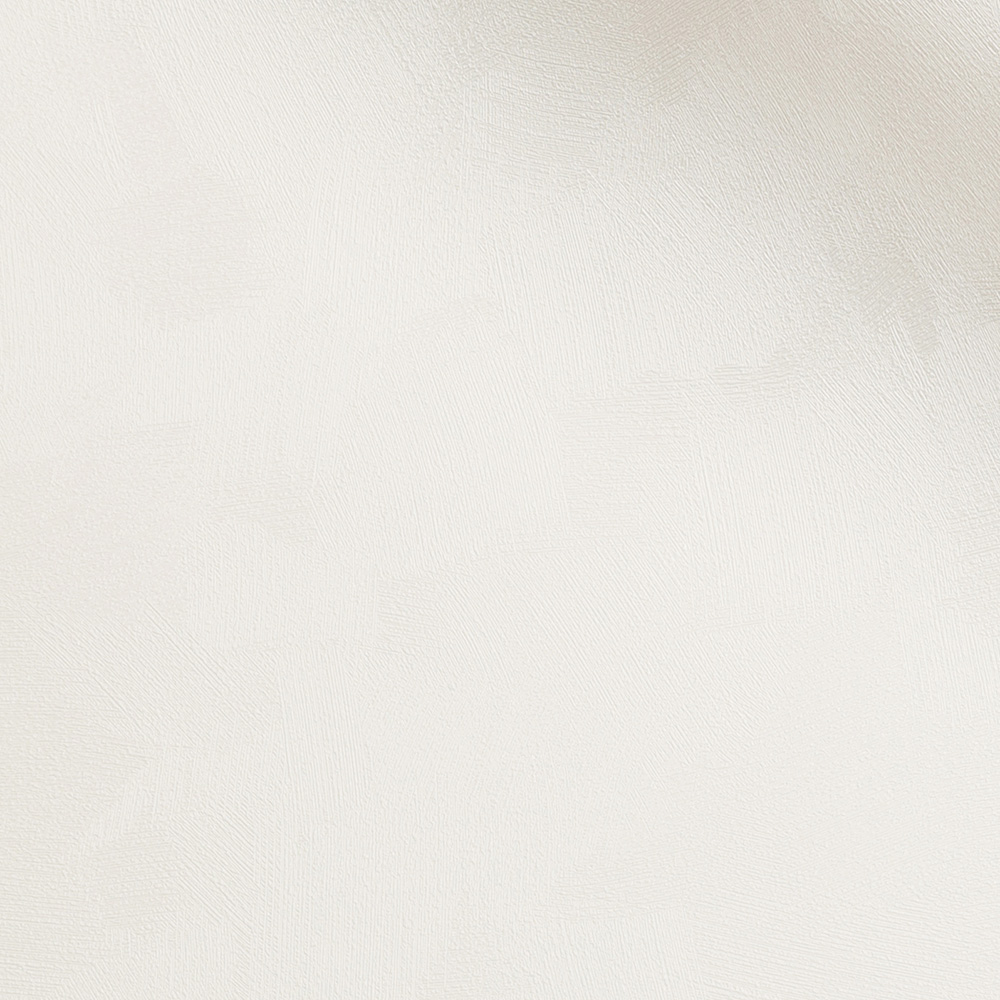 КРИТЕРИИ ОЦЕНКИ РППС
4. Приспособленность для познавательной деятельности
дидактические игры и материалы
материалы для экспериментальной деятельности и др
книжный центр с набором разнообразных книг
Обучающие элементы в оформлении среды (карты, схемы, алгоритмы)
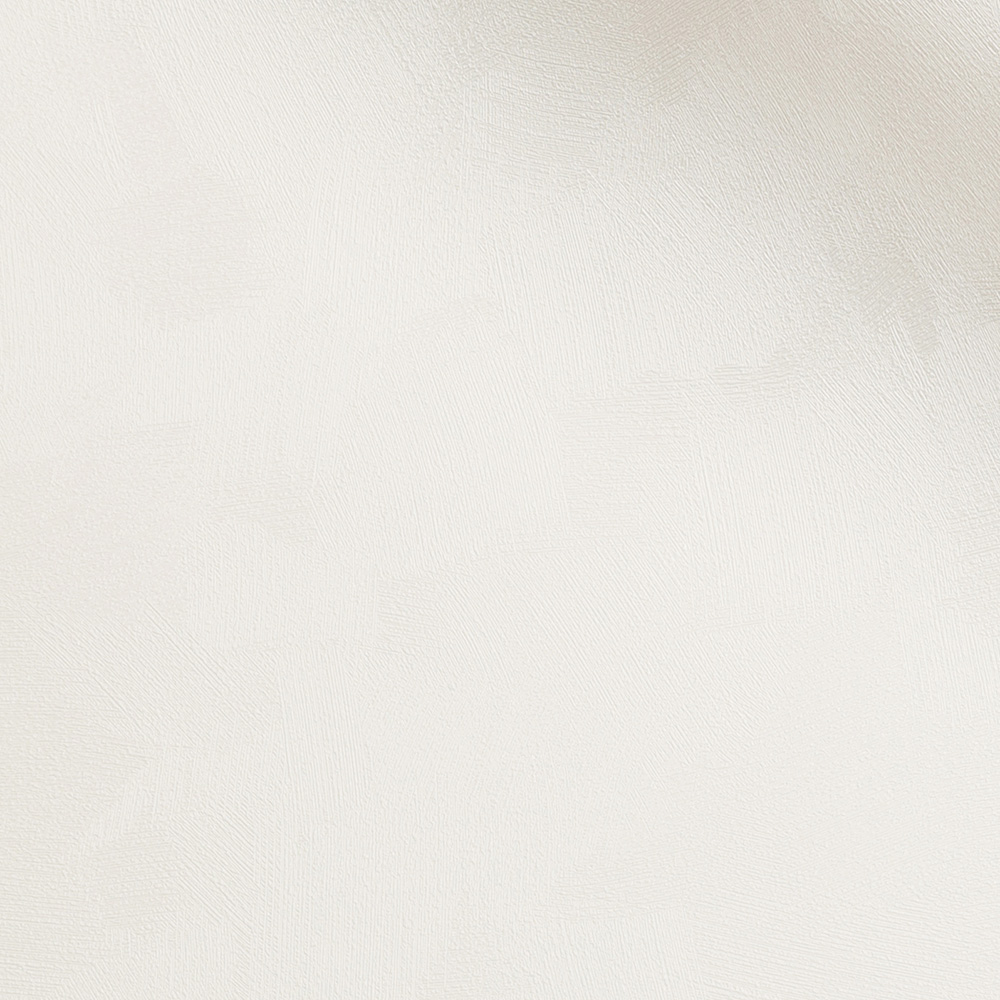 КРИТЕРИИ ОЦЕНКИ РППС
5. Приспособленность для сюжетно-ролевых игр
игрушки и атрибуты для организации сюжетно-ролевых игр в соответствии с гендерными предпочтениями
пространство для организации сюжетно-ролевых игр
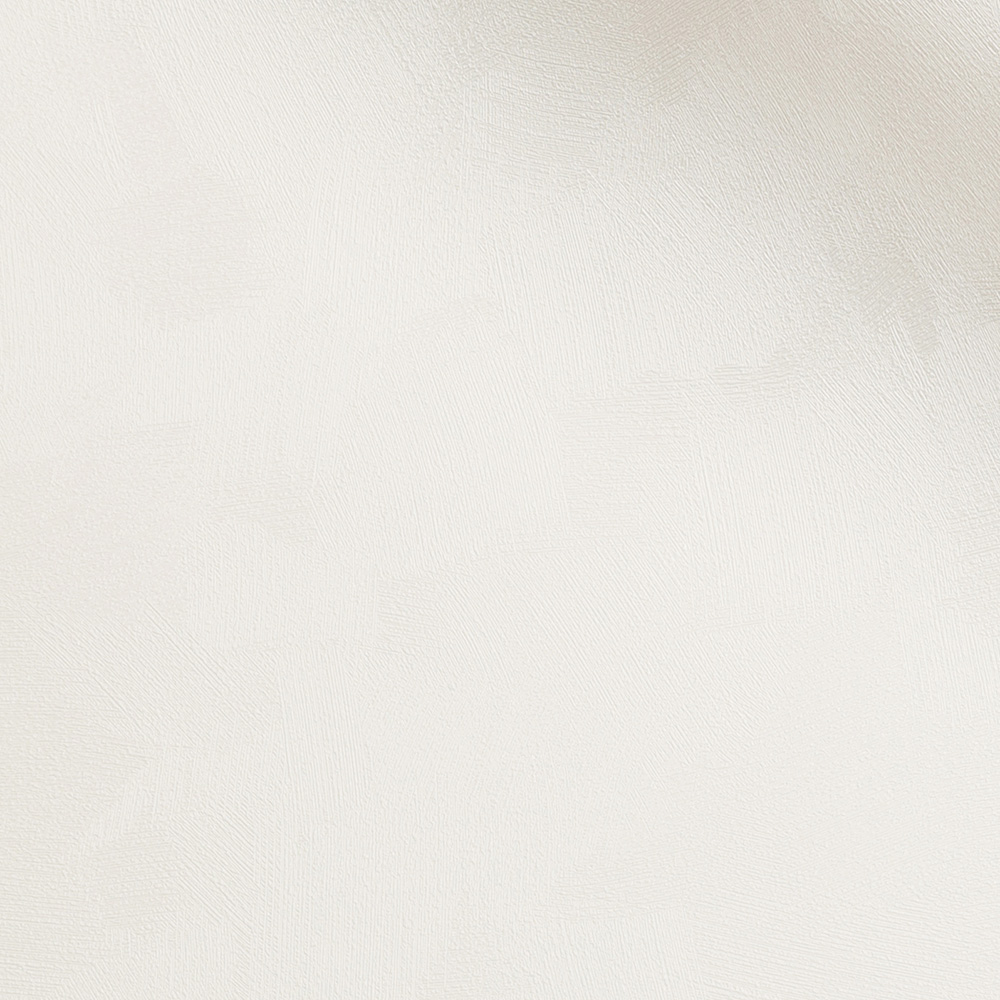 КРИТЕРИИ ОЦЕНКИ РППС
6. Ориентированность на творческое развитие
игры и материалы для организации творческой активности детей
пространство для организации творческой активности детей
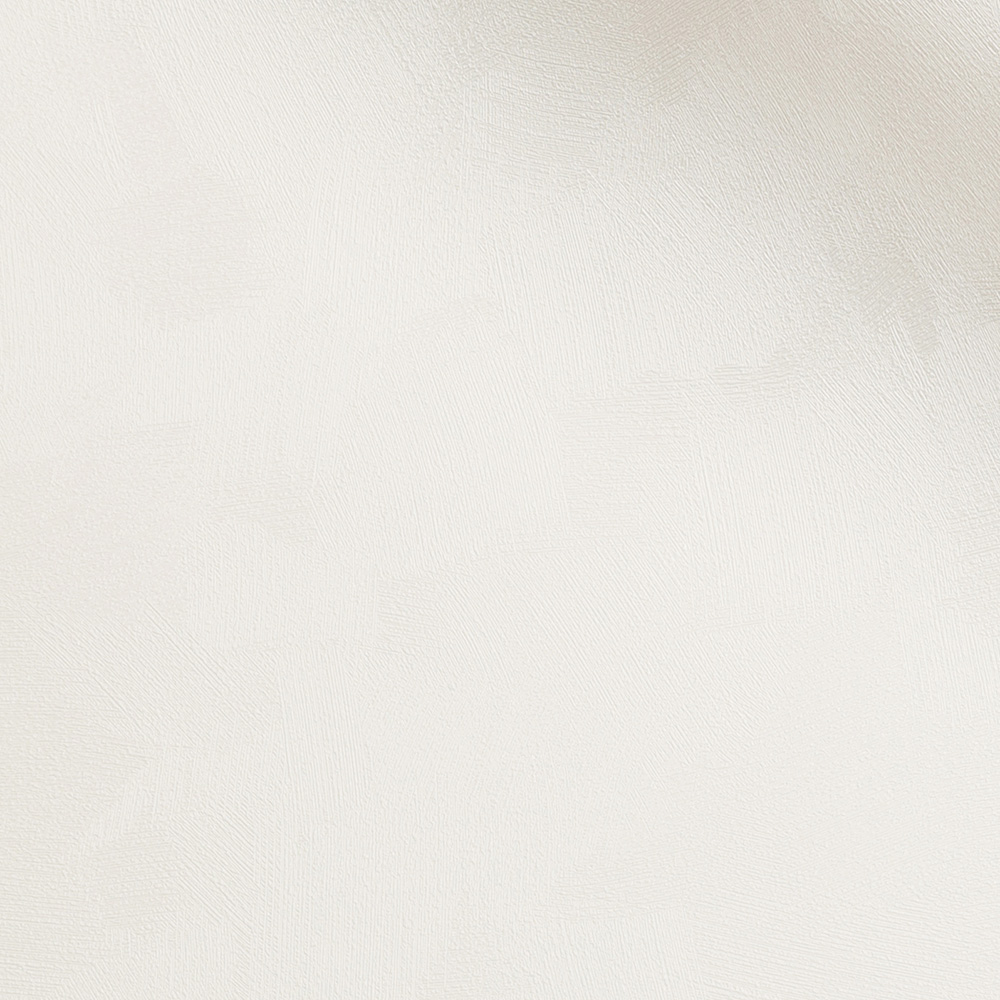 КРИТЕРИИ ОЦЕНКИ РППС
7. Элементы природы в среде
специально оборудованный центр природы
прочие элементы природы в среде
растительность в группе (цветы, мини-огороды) при возможности
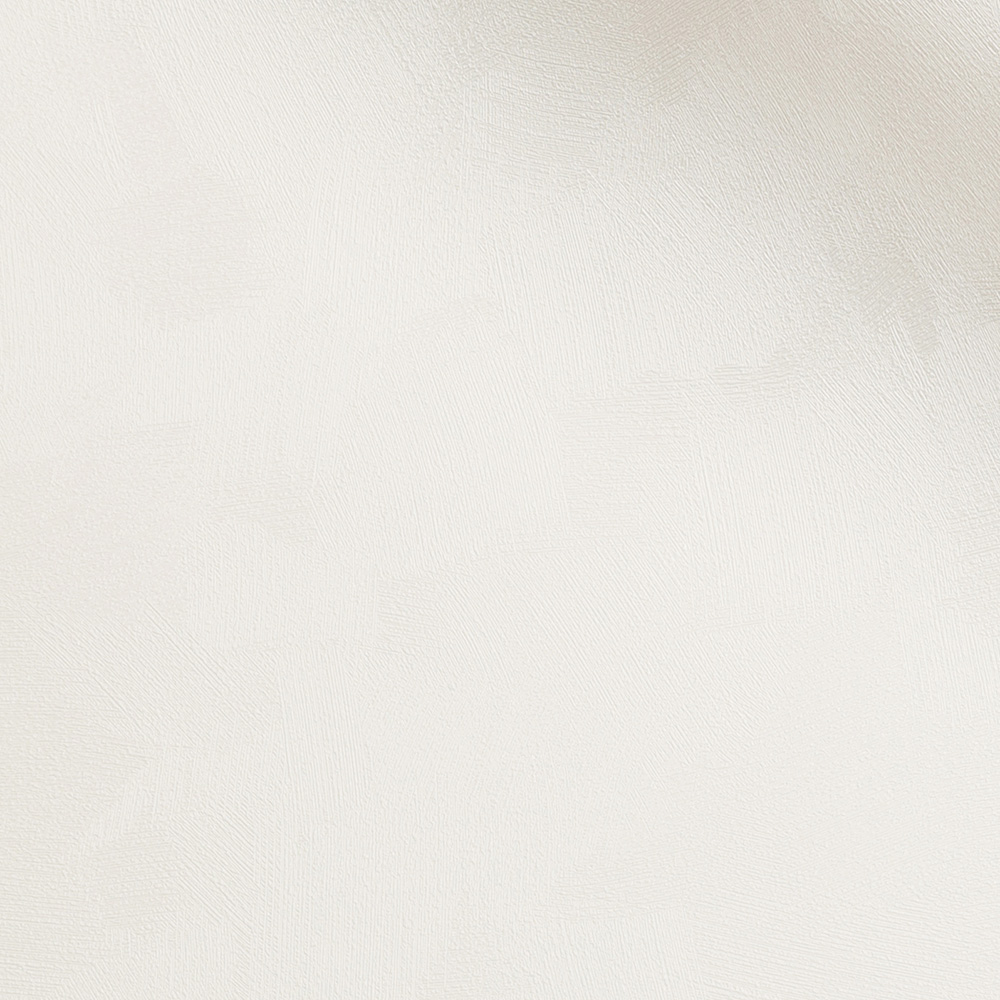 КРИТЕРИИ ОЦЕНКИ РППС
8. Комфортность среды
мягкая, комфортная мебель
уголок психологической разгрузки (уединения)
наличие частички дома: любимой игрушки из дома, семейных фото
оптимальное расположение предметов мебели и оборудования в пространстве
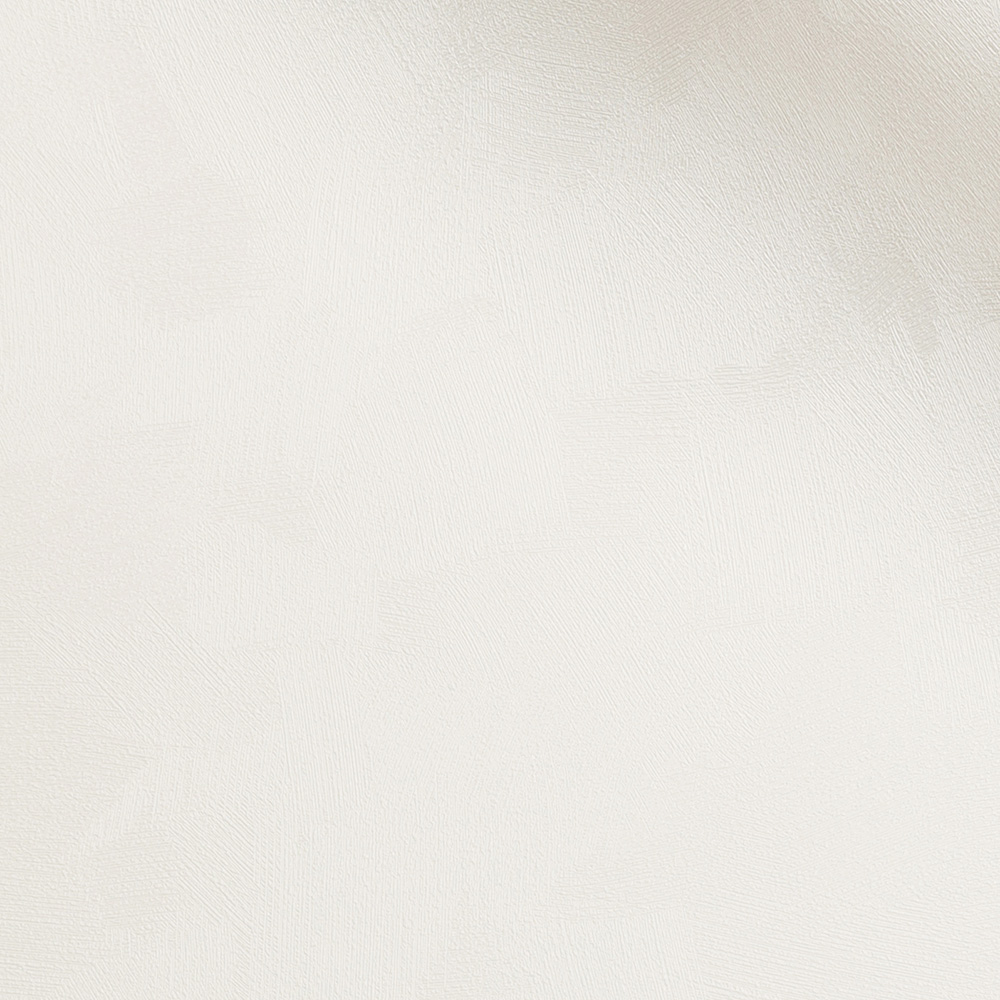 КРИТЕРИИ ОЦЕНКИ РППС
9. Эстетика среды
наличие элементов художественной культуры (декоративные элементы на стенах, выставки предметов народного творчества, репродукции картин и пр.)
сбалансированность цветовой гаммы помещения (отсутствие «кричащих», «кислотных» тонов, взаимоисключающих цветов, разброса цвета, несоответствия и пр.)
присутствие дизайнерских элементов в оформлении среды (стен, окон, пола)
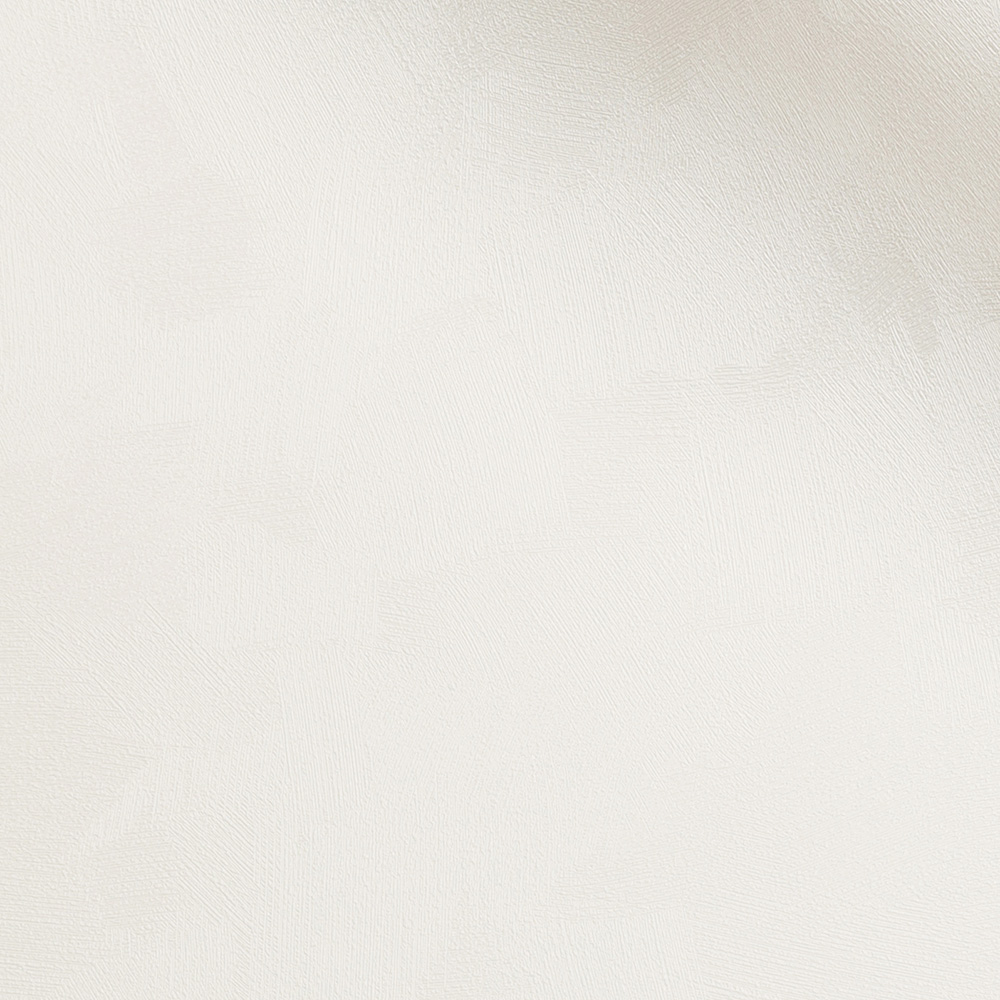 КРИТЕРИИ ОЦЕНКИ РППС
10. Безопасность среды
обеспечение детей такими материалами и оборудованием, при использовании которых их физическому и психическому здоровью не угрожает опасность
соответствие предметно-развивающей среды требованиям СанПиН
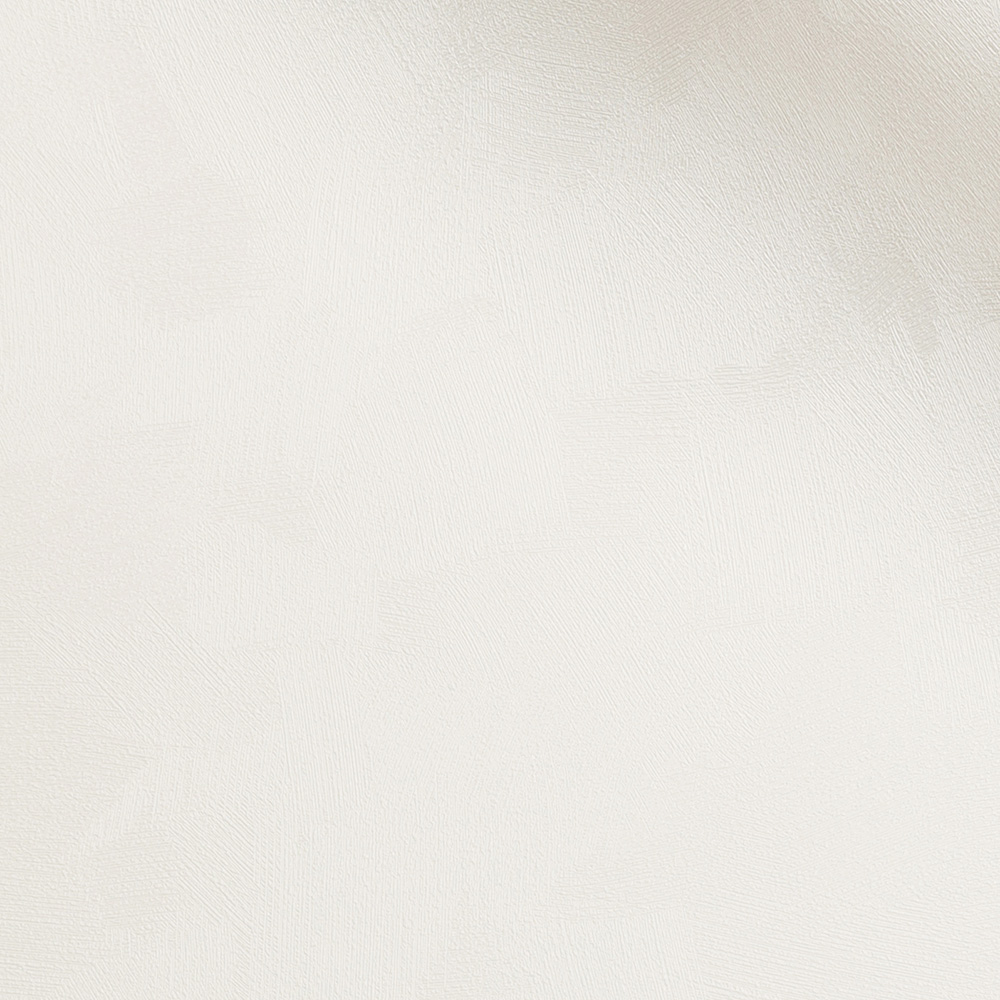 КРИТЕРИИ ОЦЕНКИ РППС
11. Нормативно-правовое и методическое обеспечение
наличие необходимой документации (правовая база; текущая документация; паспорт группы, кабинета)
соответствие методической литературы направлению деятельности, наличие периодических изданий
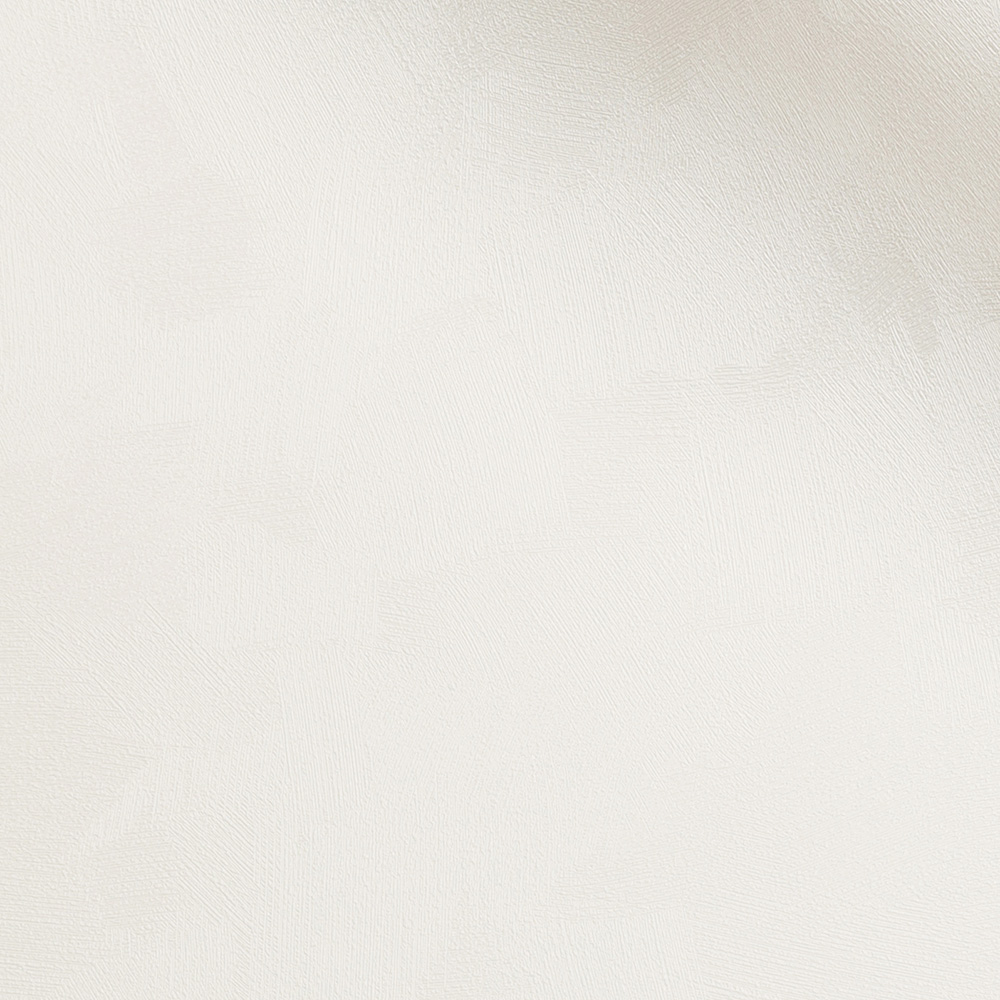 КРИТЕРИИ ОЦЕНКИ РППС
12. Создание информационного пространства для родителей
содержание информационных материалов для родителей
наличие информации о воспитанниках, материалы, отражающие включение родителей в образовательный процесс
эстетика оформления
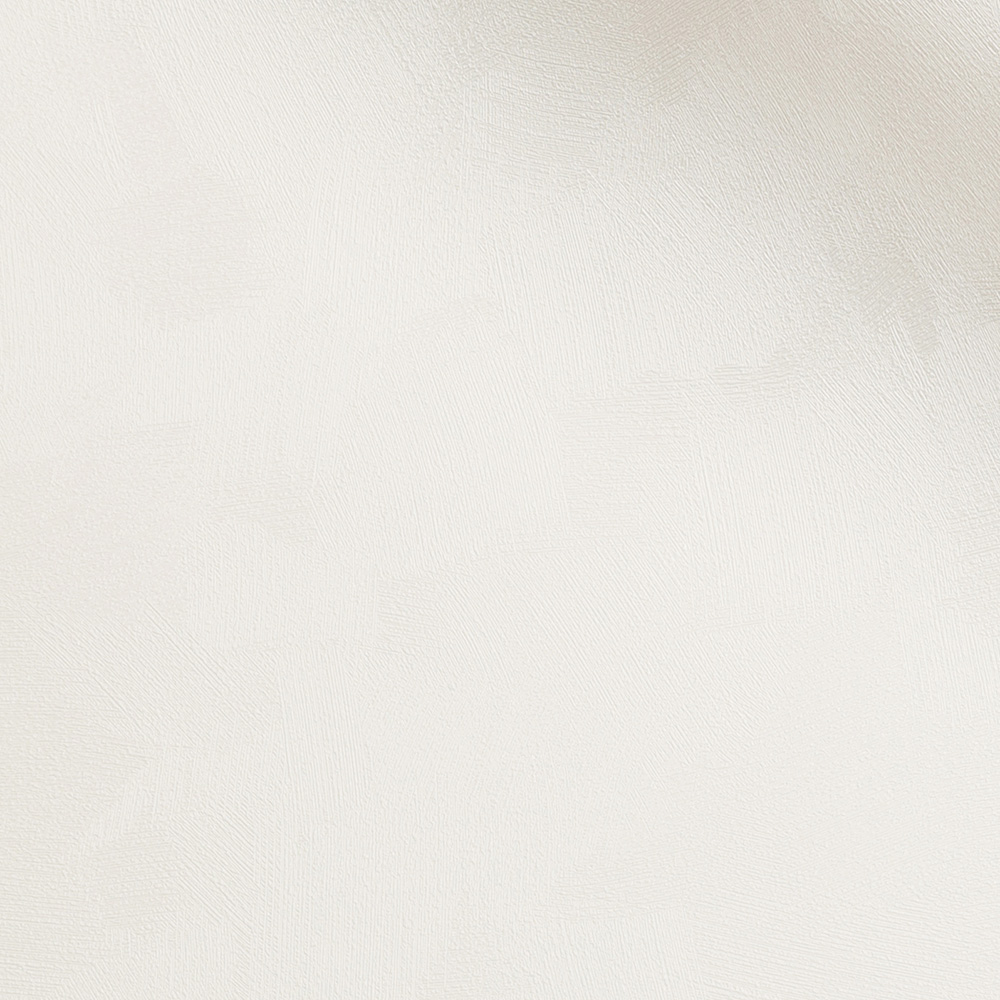 ВАРИАНТЫ ОРГАНИЗАЦИИ ВНУТРЕННЕЙ ИНФРАСТРУКТУРЫ ДОО
Функциональный модуль – это группа функционально связанных компонентов (учебные пособия, игры, игрушки, материалы, оборудование, инвентарь и пр.) по видам детской деятельности для организации пространства.
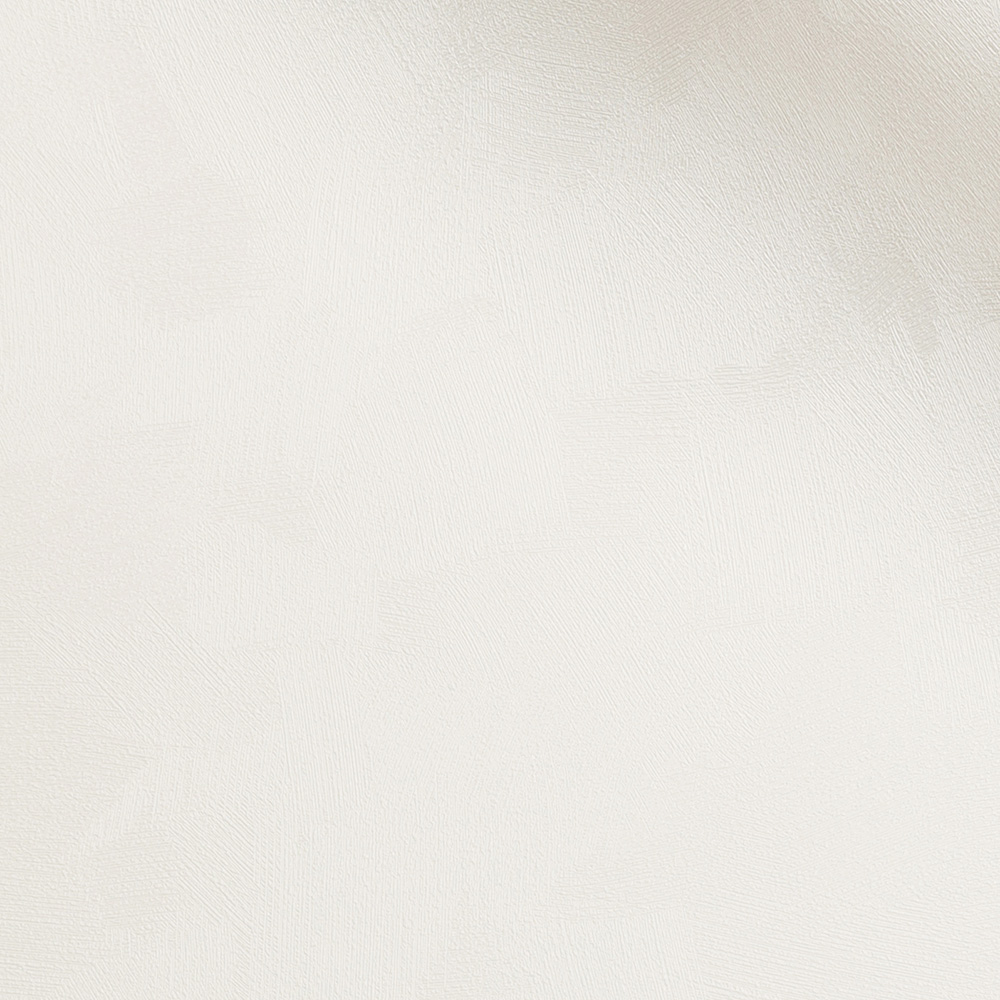 11 ФУНКЦИОНАЛЬНЫХ МОДУЛЕЙ ДЛЯ ДОО
«игровой»;
«физкультурно-оздоровительный»;
«музыкальный»;
«художественно-творческий»;
«поисково-исследовательский»
«релаксации»;
«логопедический»;
«психологического сопровождения»;
«дефектологический»;
«административный»;
 «территории и архитектуры ДОО».
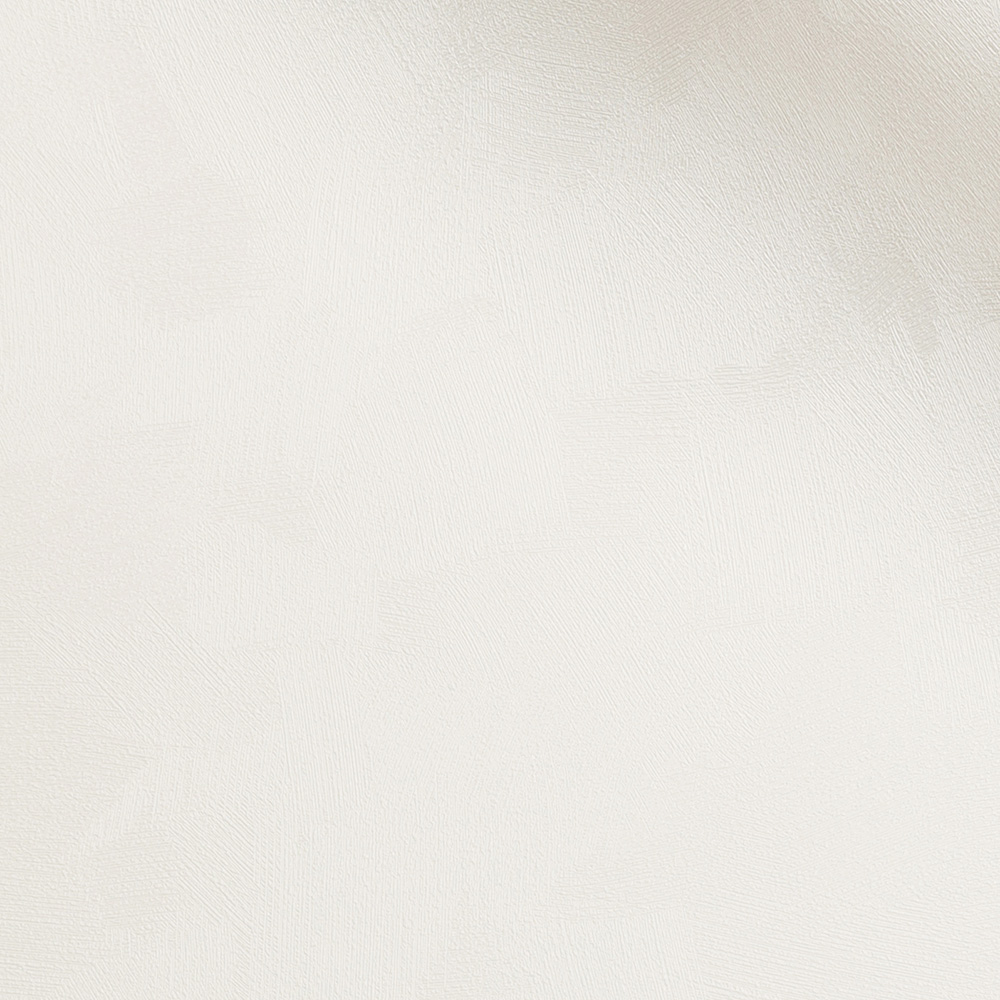 Оборудование можно условно сгруппировать по трем пространствам: пространству активной деятельности, пространству спокойной деятельности и пространству познания и творчества.
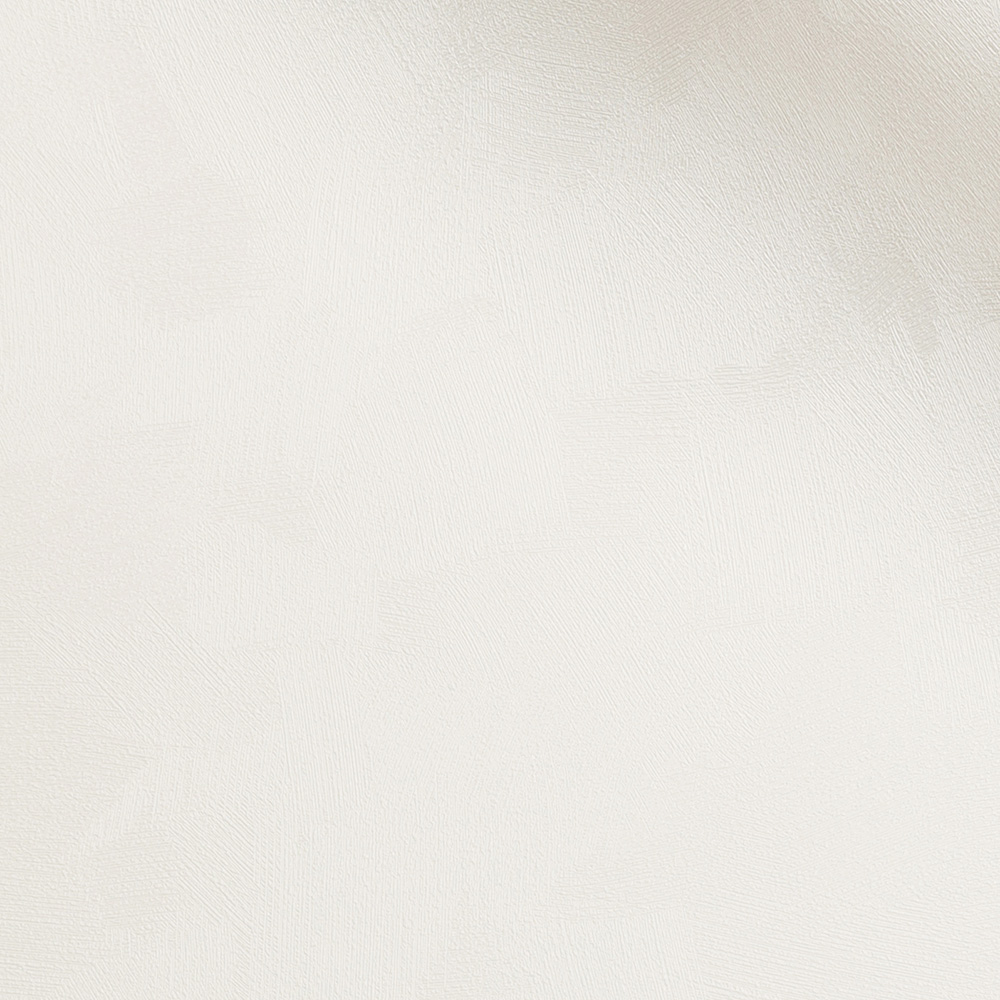 ФУНКЦИОНАЛЬНЫЕ МОДУЛИ В ГРУППЕ ДОО
физкультурно-оздоровительный;
игровой;
художественно-творческий;
поисково- познавательный;
релаксации;
бытовой.
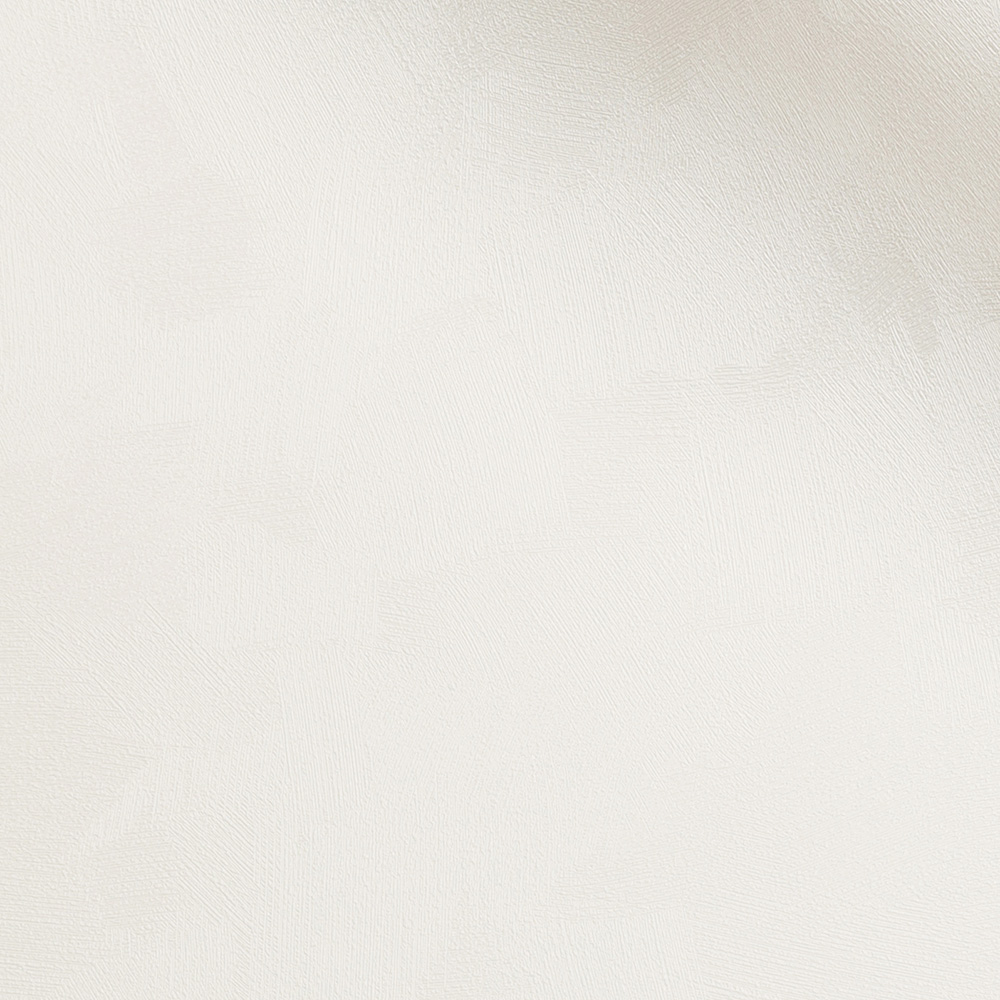 ОРГАНИЗАЦИЯ ИНФРАСТРУКТУРЫ ДОО ПО ЦЕНТРАМ АКТИВНОСТИ:
В группах раннего возраста создаются 6 центров детской активности:
1. Центр двигательной активности для развития основных движений детей.
2. Центр сенсорики и конструирования для организации предметной деятельности и игры с составными и динамическими игрушками, освоения детьми сенсорных эталонов формы, цвета, размера.
3. Центр для организации предметных и предметно-манипуляторных игр, совместных игр со сверстниками под руководством взрослого.
4. Центр творчества и продуктивной деятельности для развития восприятия смысла музыки, поддержки интереса к рисованию и лепке, становлению первых навыков продуктивной деятельности, освоения возможностей разнообразных изобразительных средств. 
5. Центр познания и коммуникации (книжный уголок), восприятия смысла сказок, стихов, рассматривания картинок. 
6. Центр экспериментирования и труда для организации экспериментальной деятельности с материалами и веществами (песок, вода, тесто и др.), развития навыков самообслуживания и становления действий с бытовыми предметами-орудиями (ложка, совок, лопатка и пр.)
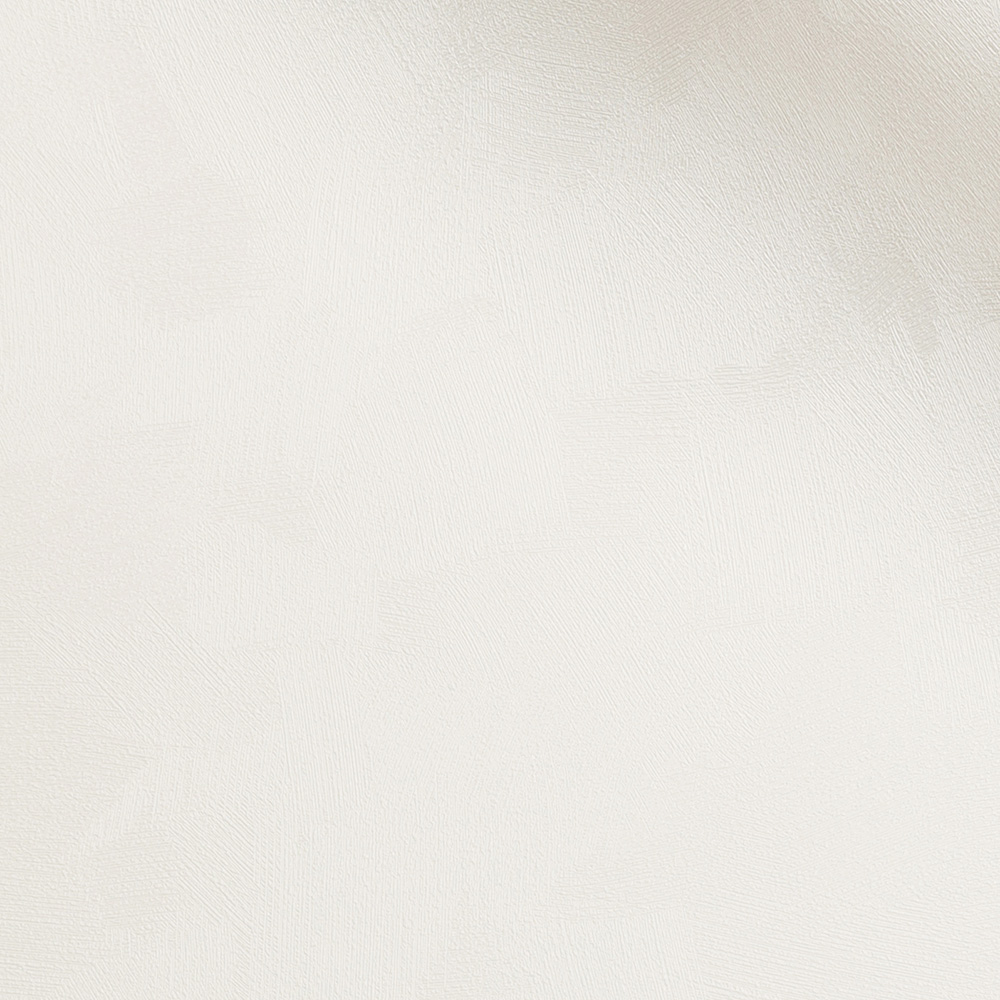 ОРГАНИЗАЦИЯ ИНФРАСТРУКТУРЫ ДОО ПО ЦЕНТРАМ АКТИВНОСТИ:
В группах для детей дошкольного возраста (от 3 до 7лет) создается комплекс из 12 центров детской активности:
1. Центр двигательной активности (ориентирован на организацию игр средней и малой подвижности в групповых помещениях, средней и интенсивной подвижности в физкультурном и музыкальном залах, интенсивной подвижности на групповых участках, спортивной площадке, всей территории детского сада) в интеграции с содержанием образовательных областей «Физическое развитие», «Социально- коммуникативное развитие»,
«Речевое развитие».
2. Центр безопасности, позволяющий организовать образовательный процесс для развития у детей навыков
безопасности жизнедеятельности в интеграции содержания образовательных областей «Физическое развитие», «Познавательное развитие», «Речевое развитие», «Социально-коммуникативное развитие».

3. Центр игры, содержащий оборудование для организации сюжетно- ролевых детских игр, предметы-заместители в интеграции с содержанием образовательных областей «Познавательное развитие», «Речевое развитие», «Социально-коммуникативное развитие», «Художественно – эстетическое развитие» и «Физическое развитие»).
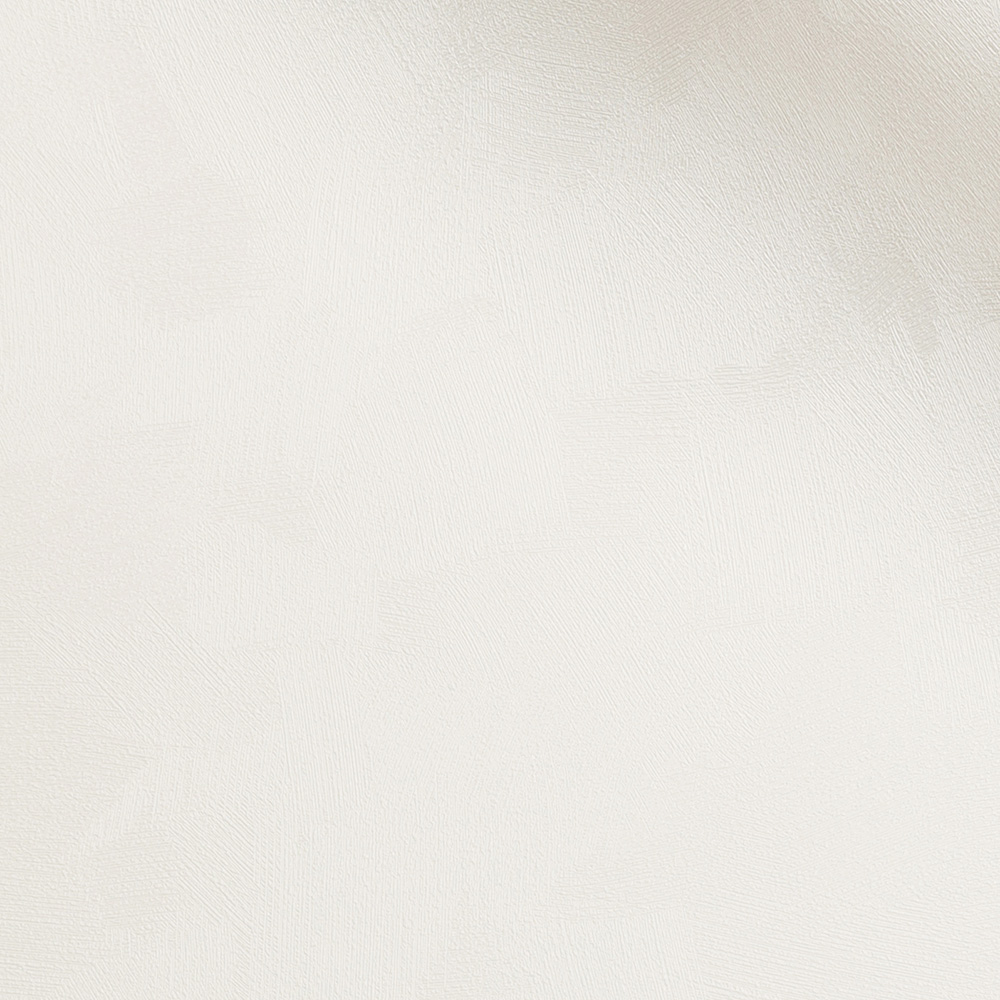 4. Центр конструирования, в котором есть разнообразные виды строительного материала и детских конструкторов, бросового материала схем, рисунков, картин, демонстрационных материалов для организации конструкторской деятельности детей в интеграции с содержанием образовательных областей «Познавательное развитие», «Речевое развитие», «Социально-коммуникативное развитие» и «Художественно-эстетическое развитие». 

5. Центр логики и математики, содержащий разнообразный дидактический материал и развивающие игрушки, а также демонстрационные материалы для формирования элементарных математических навыков и логических операций в интеграции с содержанием образовательных областей «Познавательное развитие», «Речевое развитие», «Социально-коммуникативное развитие».

6.Центр экспериментирования, организации наблюдения и труда, игровое оборудование, демонстрационные материалы и дидактические пособия которого способствуют реализации поисково-экспериментальной и трудовой деятельности детей в интеграции с содержанием образовательных областей «Познавательное развитие», «Речевое развитие», «Социально-коммуникативное развитие»). 

7.Центр познания и коммуникации детей, оснащение которого обеспечивает расширение кругозора детей и их знаний об окружающем мире во взаимодействии детей со взрослыми и сверстниками в интеграции с содержанием образовательных областей «Познавательное развитие», «Речевое развитие», «Социально-коммуникативное развитие».
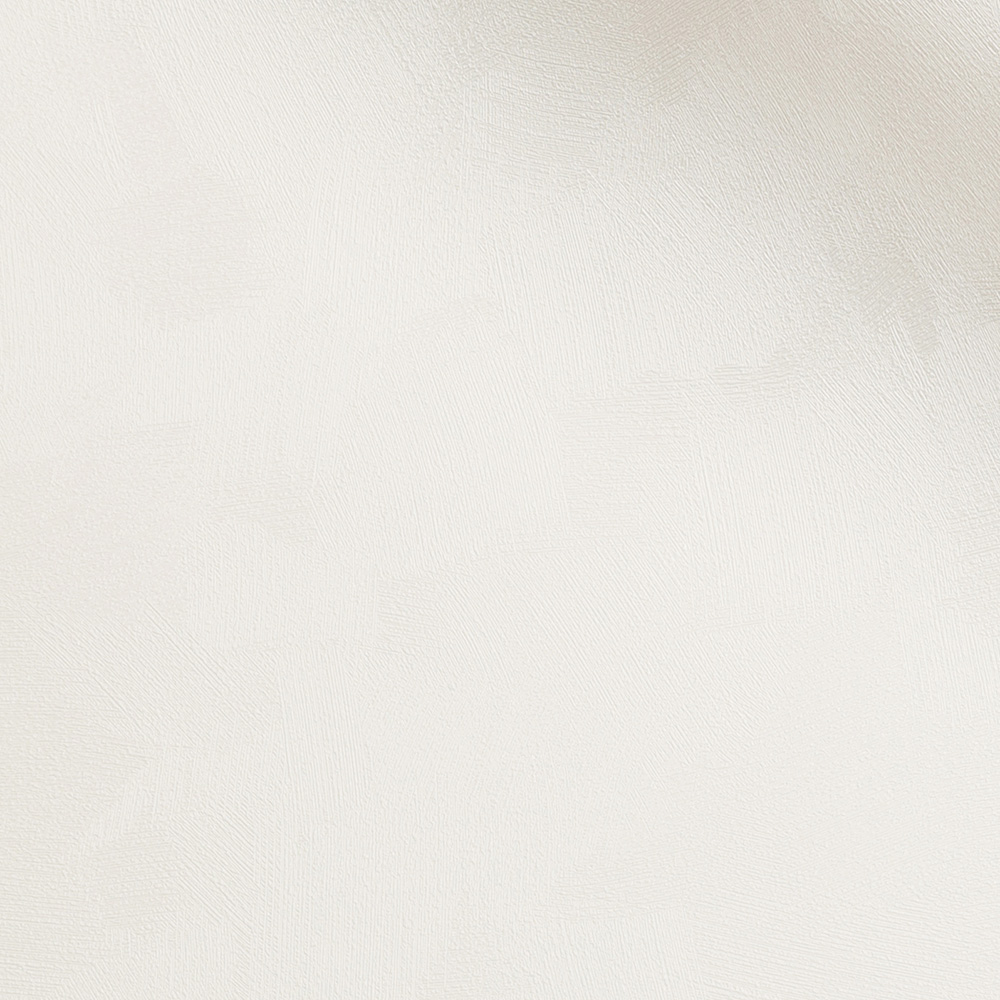 8. Книжный уголок, содержащий художественную и документальную литературу для детей, обеспечивающую их духовно-нравственное и этико-эстетическое воспитание, формирование общей культуры, освоение разных жанров художественной литературы, воспитание любви и интереса к художественному слову, удовлетворение познавательных потребностей в интеграции содержания всех образовательных областей.

9. Центр театрализации и музицирования, оборудование которого позволяет организовать музыкальную и театрализованную деятельность детей в интеграции с содержанием образовательных областей «Художественно-эстетическое развитие», «Познавательное развитие», «Речевое развитие», «Социально-коммуникативное развитие», «Физическое развитие».
10. Центр уединения предназначен для снятия психоэмоционального напряжения воспитанников.

11. Центр коррекции предназначен для организации совместной деятельности воспитателя и/или специалиста с детьми с ОВЗ, направленный на коррекцию имеющихся у них нарушений.

12. Центр творчества детей, предназначенный для реализации продуктивной деятельности детей (рисование, лепка, аппликация, художественный труд) в интеграции с содержанием образовательных
областей «Речевое развитие», «Познавательное развитие», «Социально-коммуникативное развитие».
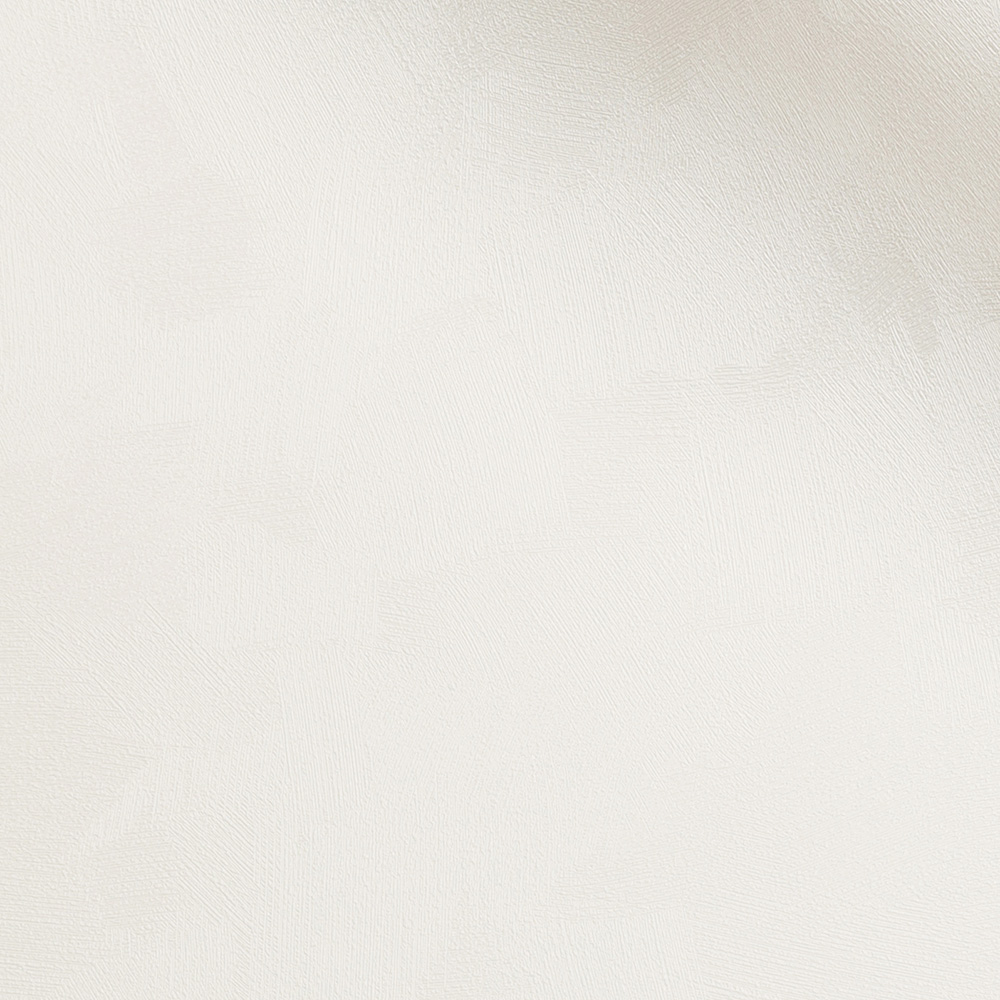 Размещение оборудования в группах предполагает гибкое зонирование и возможность трансформации среды с учетом стоящих воспитательных и образовательных задач, а также игровых замыслов детей.
Чек-лист формирования инфраструктуры и комплектации учебно-методических материалов (Приложение 2).
Инструкция по формированию инфраструктуры и комплектации учебно-методических материалов в ДОО (Приложение 3).
Варианты организации внутренней инфраструктуры ДОО (Приложение 4)
Примерные формы и содержание методической работы по повышению профессиональной компетентности педагогов в области создания инфраструктуры и комплектации учебно-методических материалов в ДОО в соответствии с требованиями ФГОС ДО (Приложение 5).
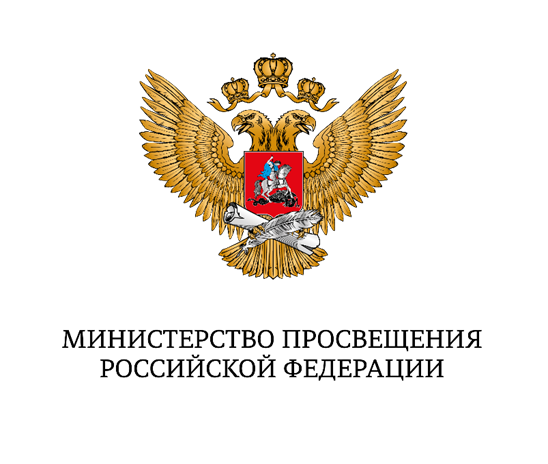 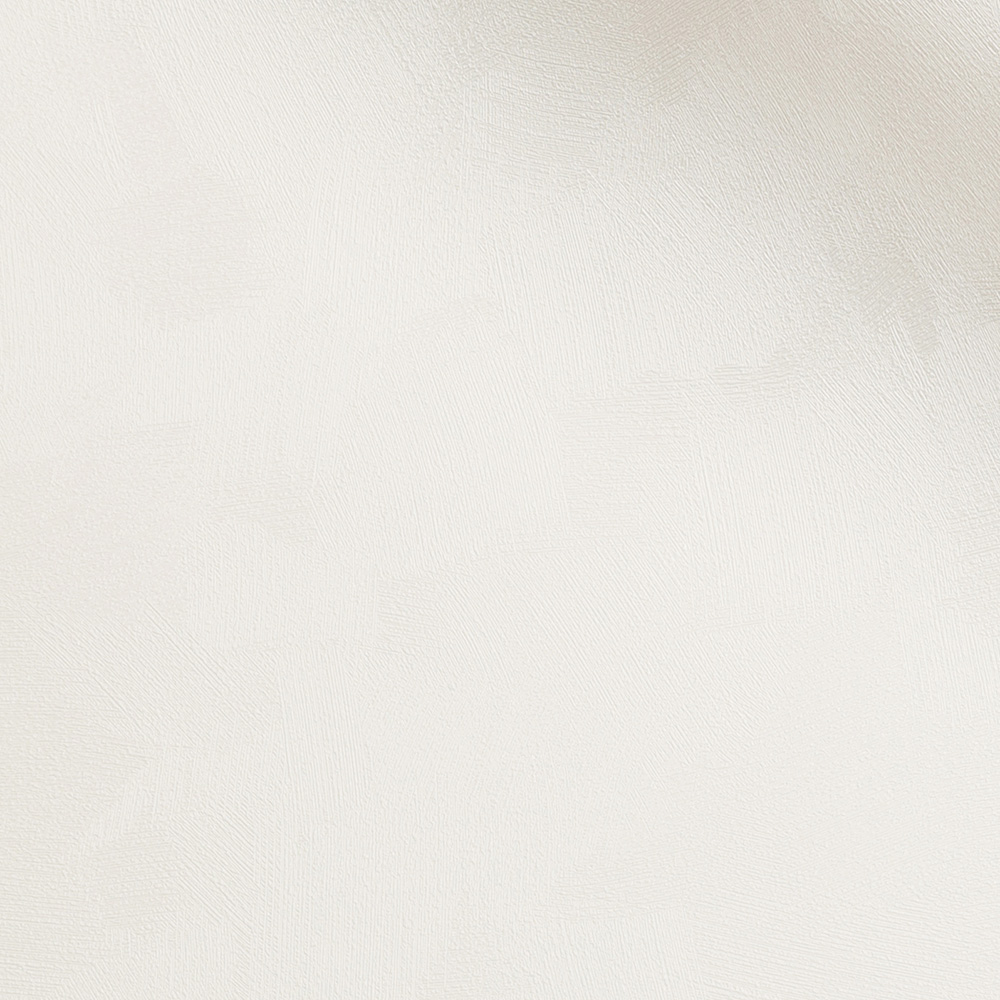 Благодарим за внимание!